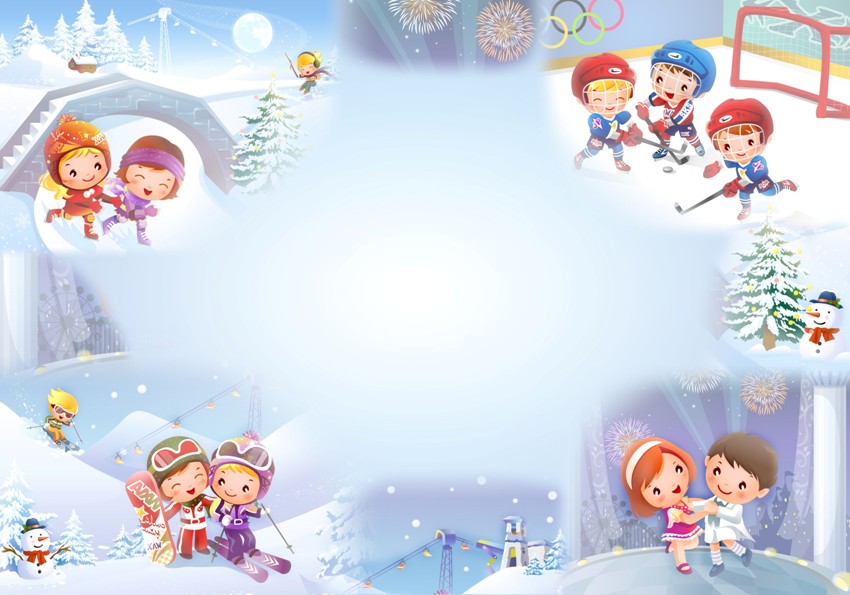 Правила 
игр на улице
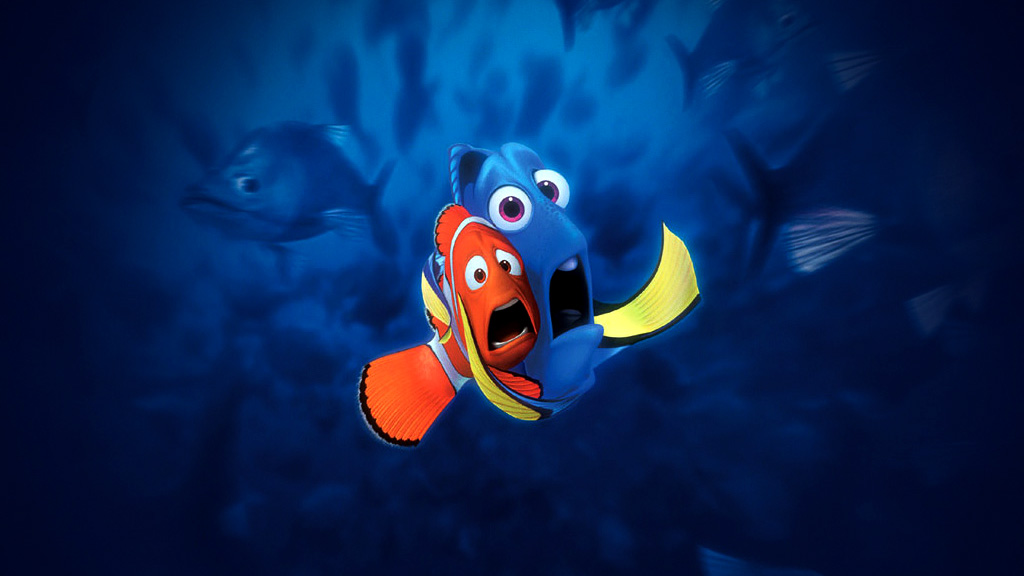 Какие опасности 
подстерегают нас на улице?
«Зимние забавы»
Дорога и транспортные средства
Тонкий лед
Железная дорога
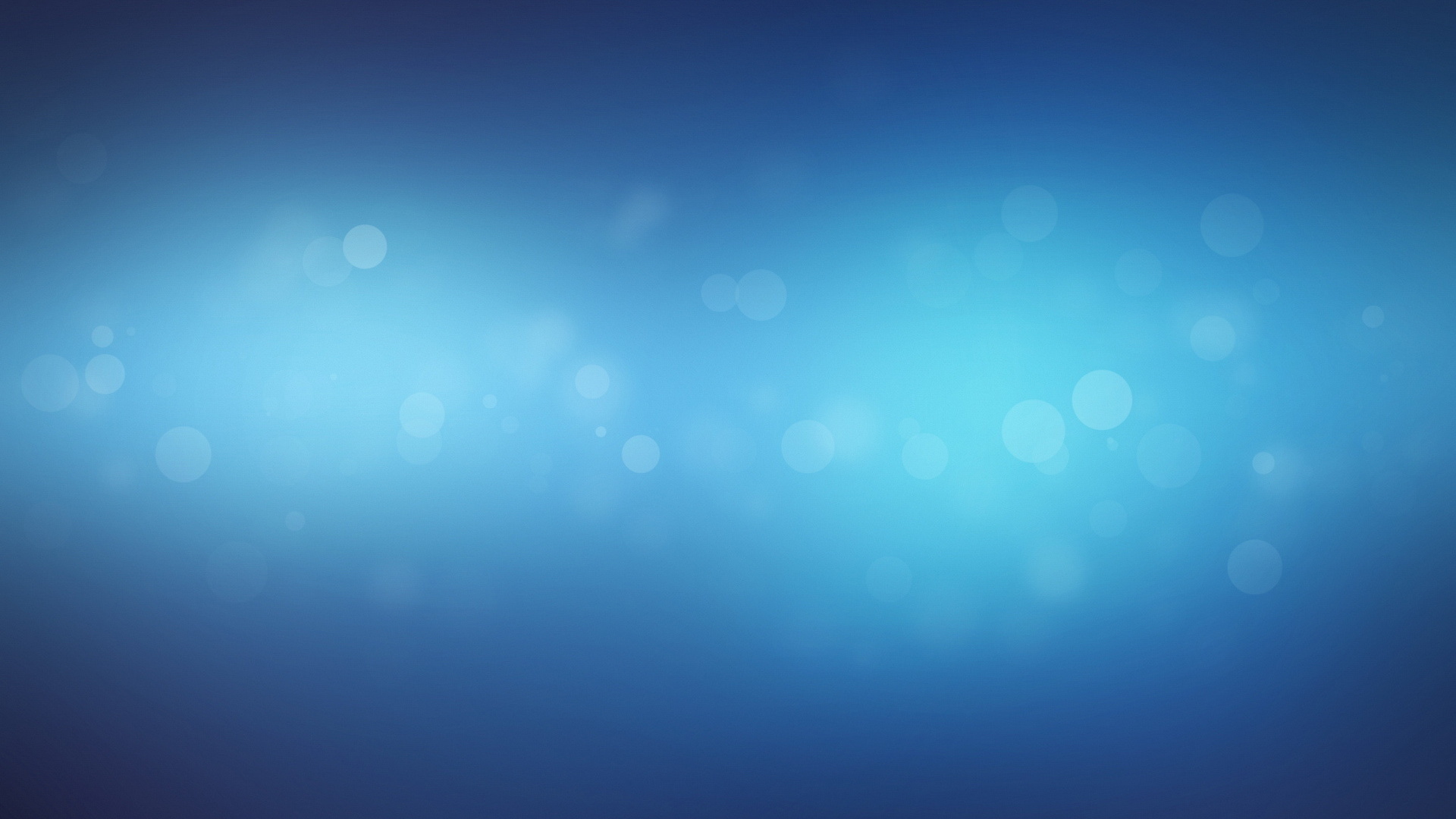 «Дорога» -
обустроенная или приспособленная и используемая для движения транспортных средств полоса земли, либо поверхность искусственного сооружения.
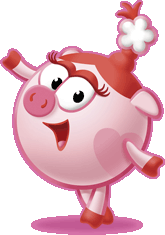 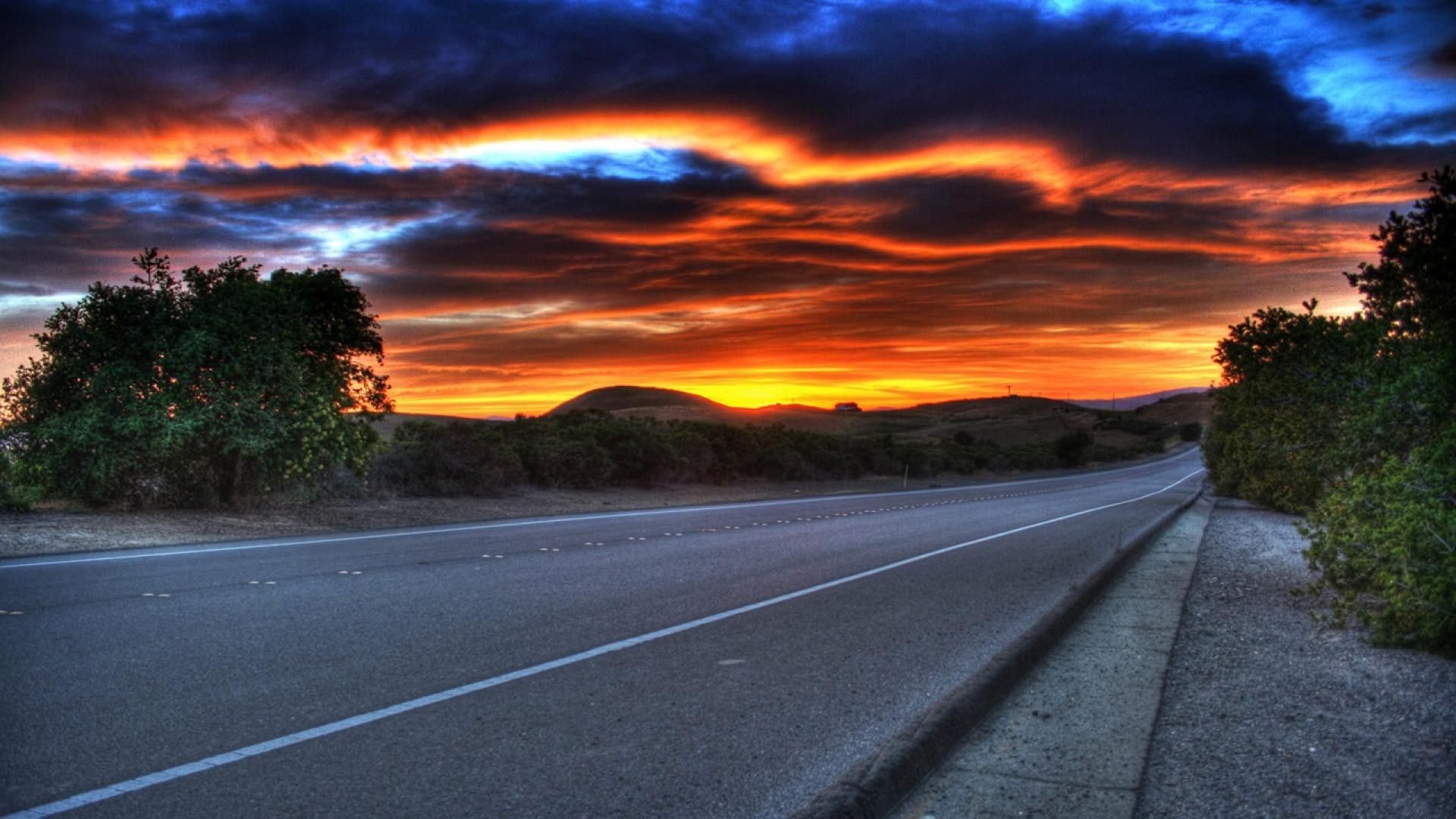 Из каких элементов 
состоит дорога?
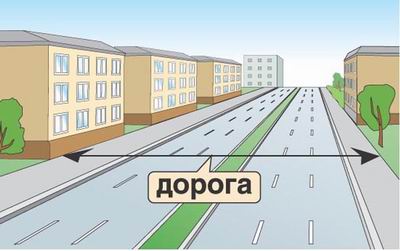 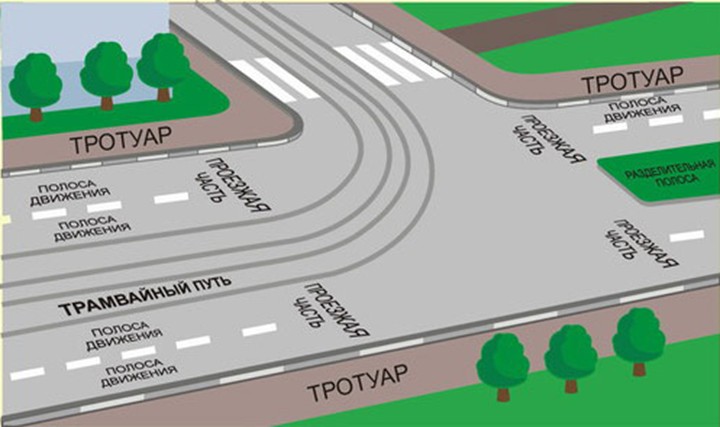 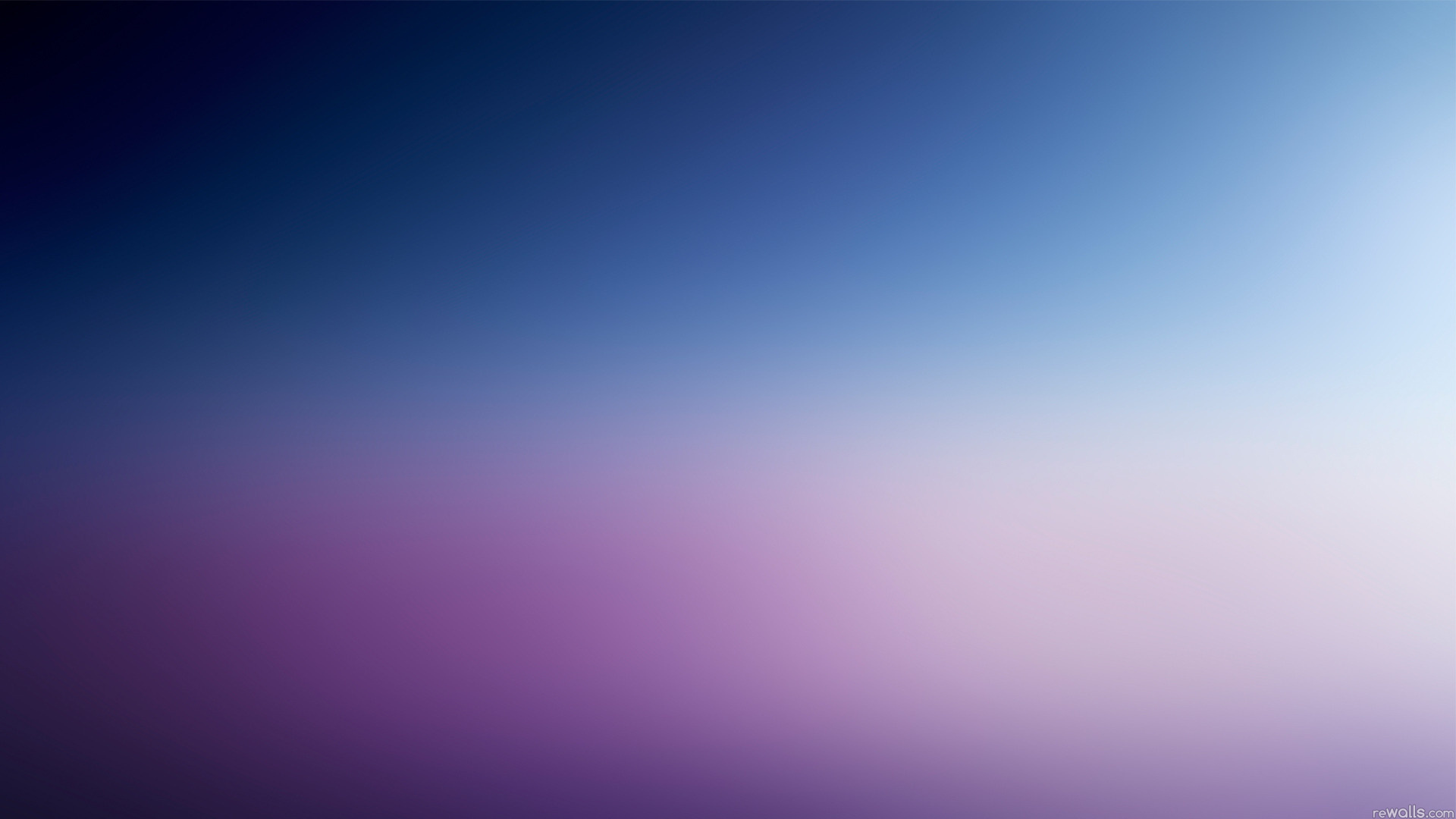 «Разделительная полоса» — конструктивно выделенный элемент дороги, разделяющий смежные проезжие части и не предназначенный для движения или остановки безрельсовых транспортных средств и пешеходов.
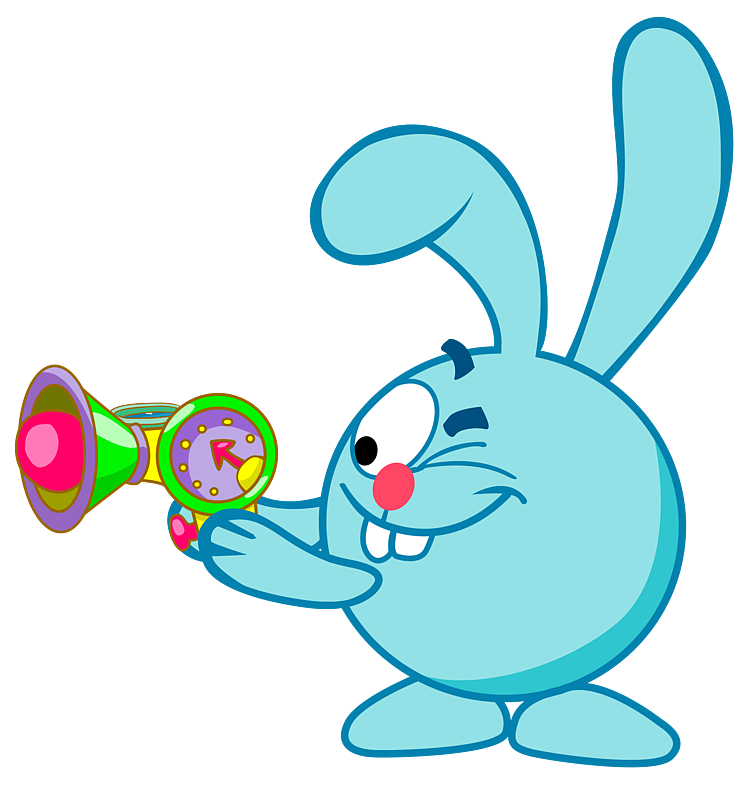 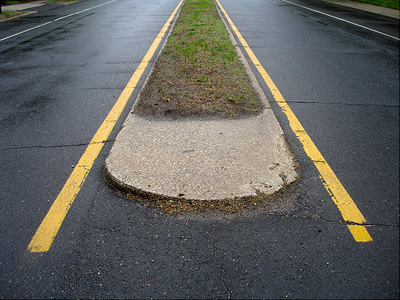 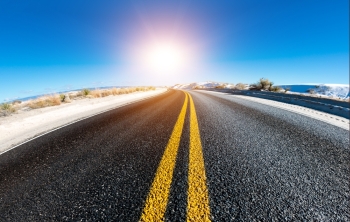 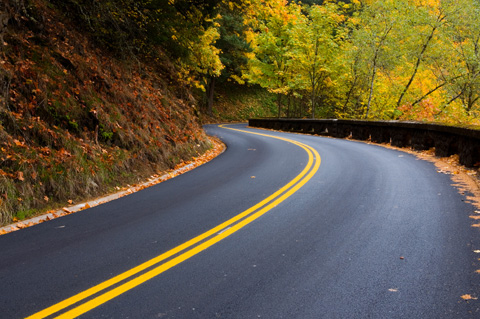 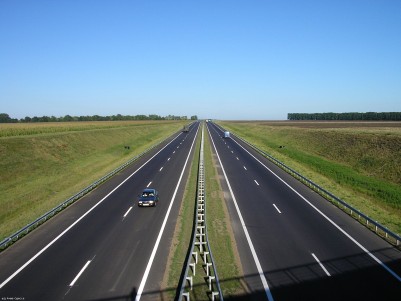 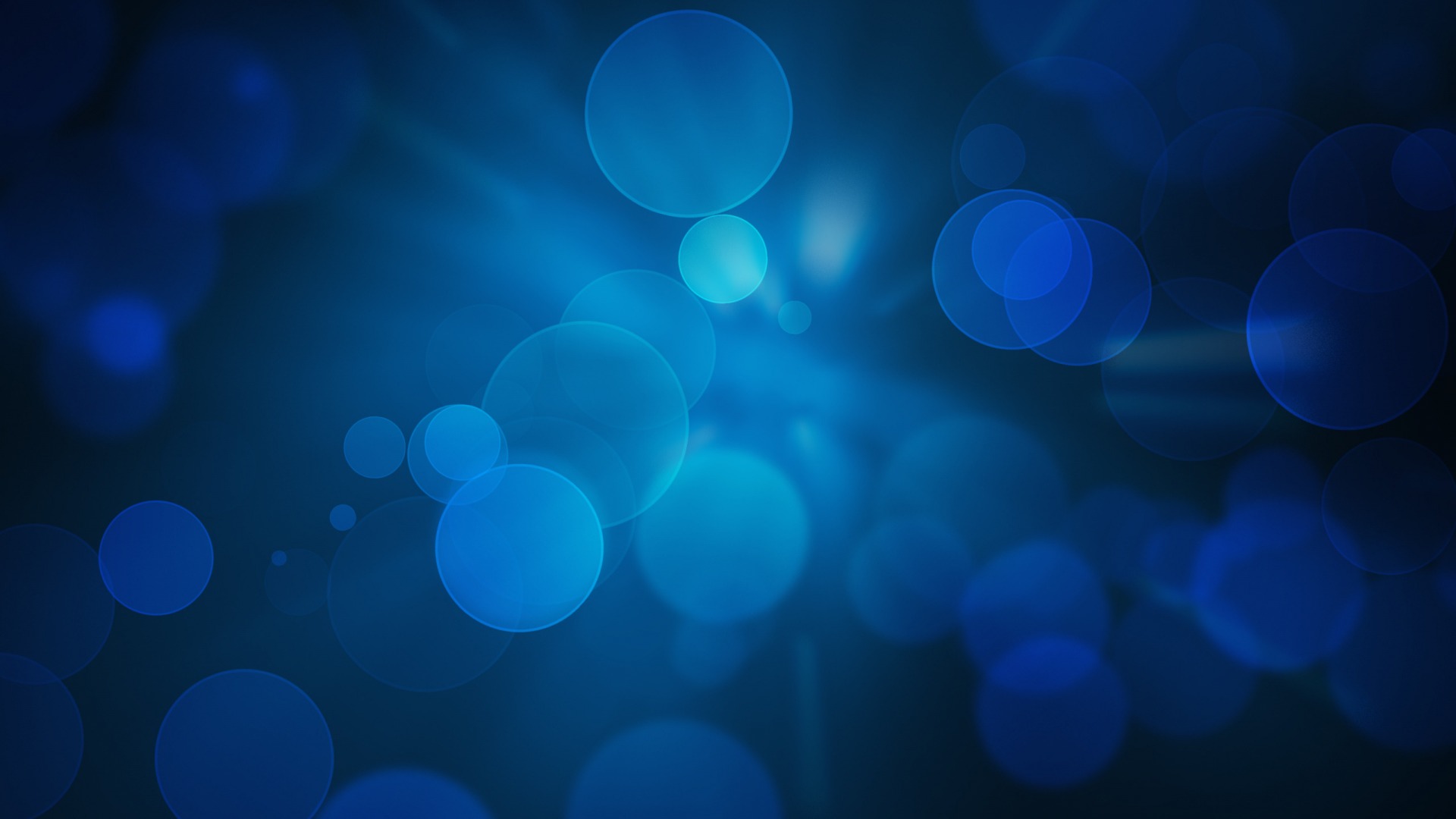 «Тротуар» — элемент дороги, предназначенный для движения пешеходов и примыкающий к проезжей части или отделенный от нее газоном.
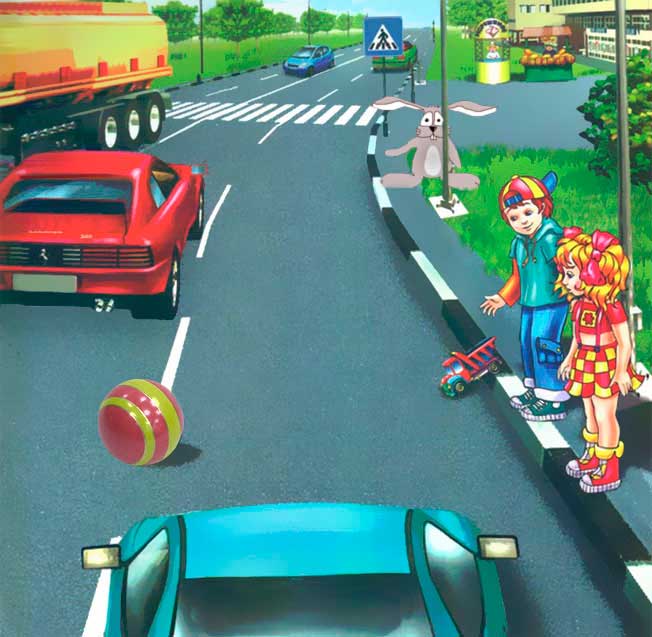 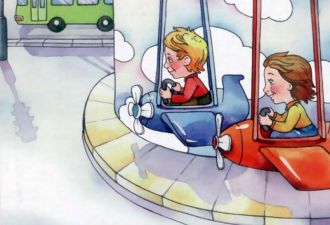 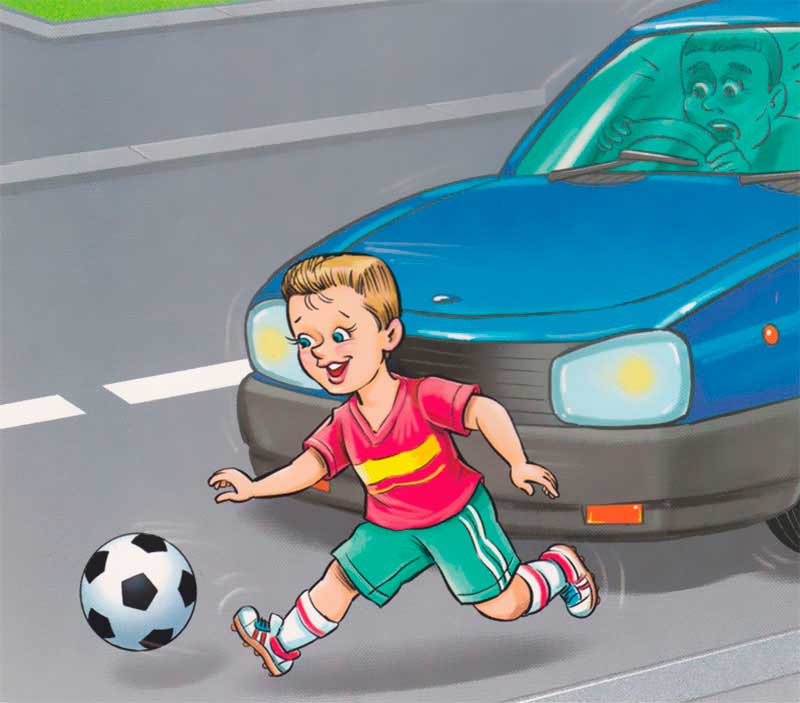 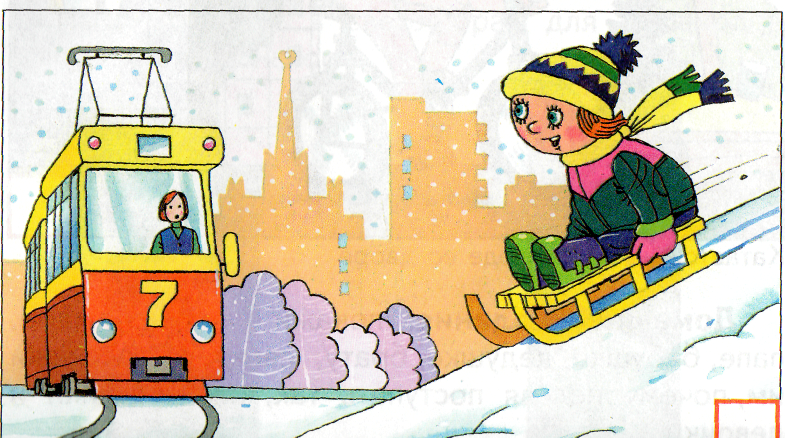 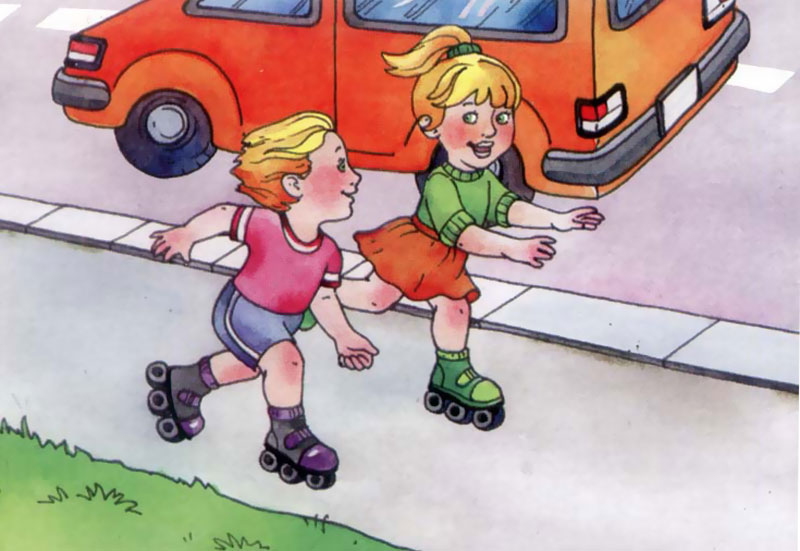 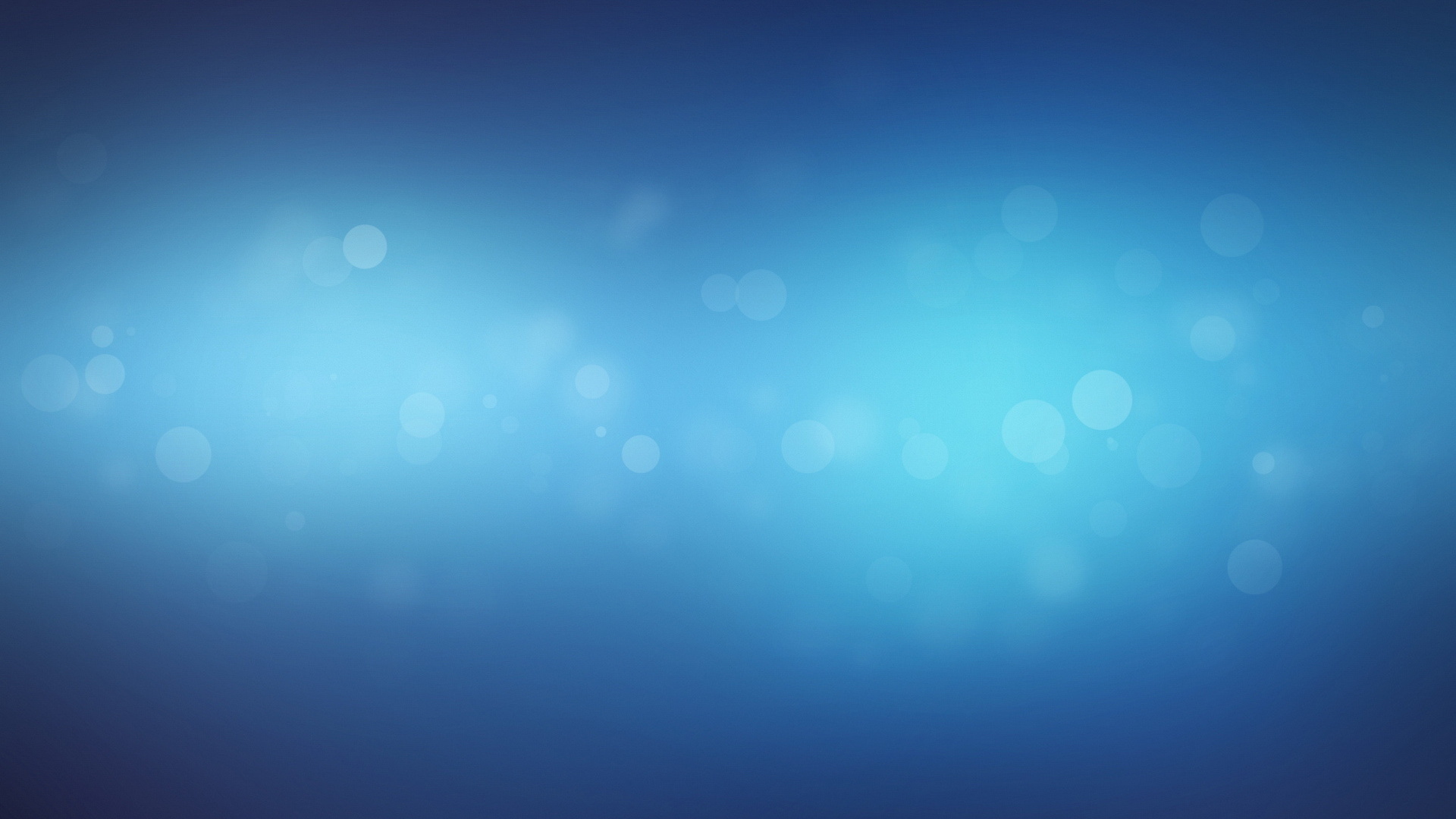 ИГРА ВБЛИЗИ 
ПРОЕЗЖЕЙ ЧАСТИ 
ОПАСНА!
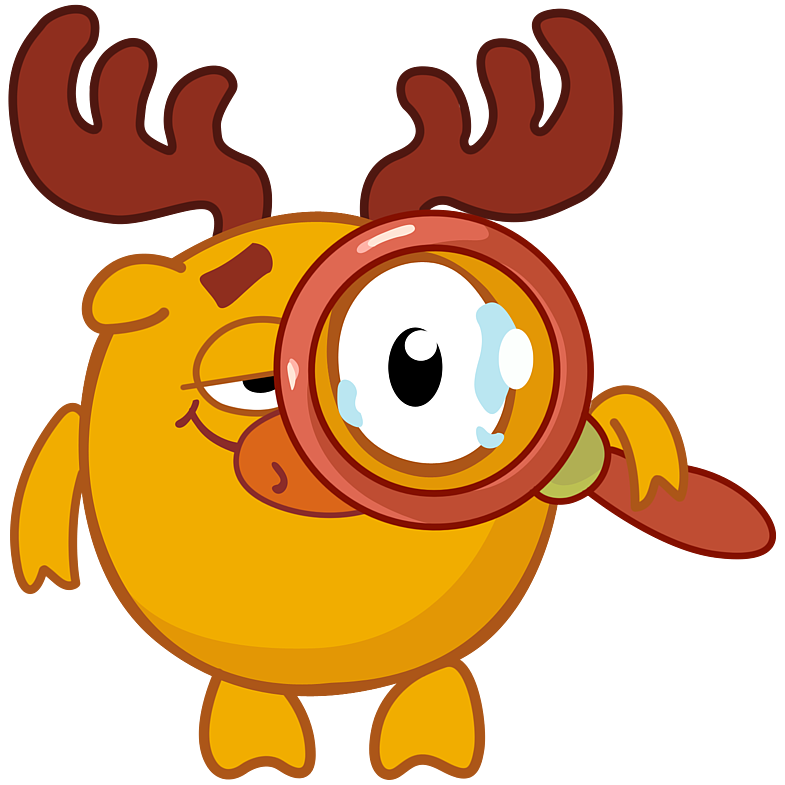 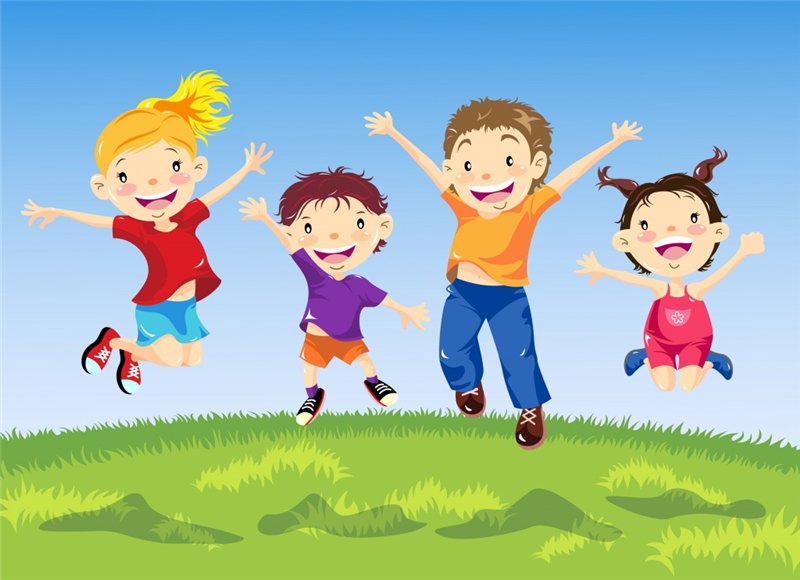 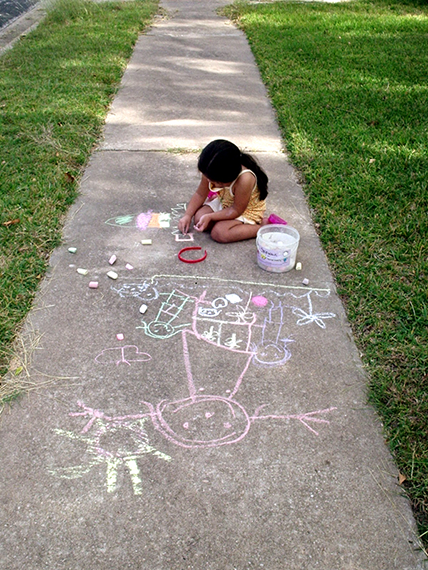 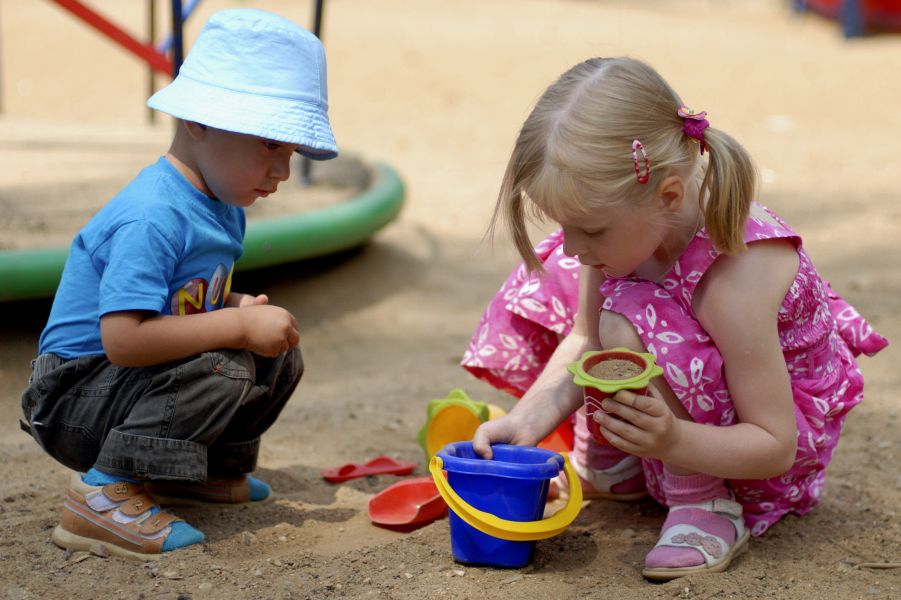 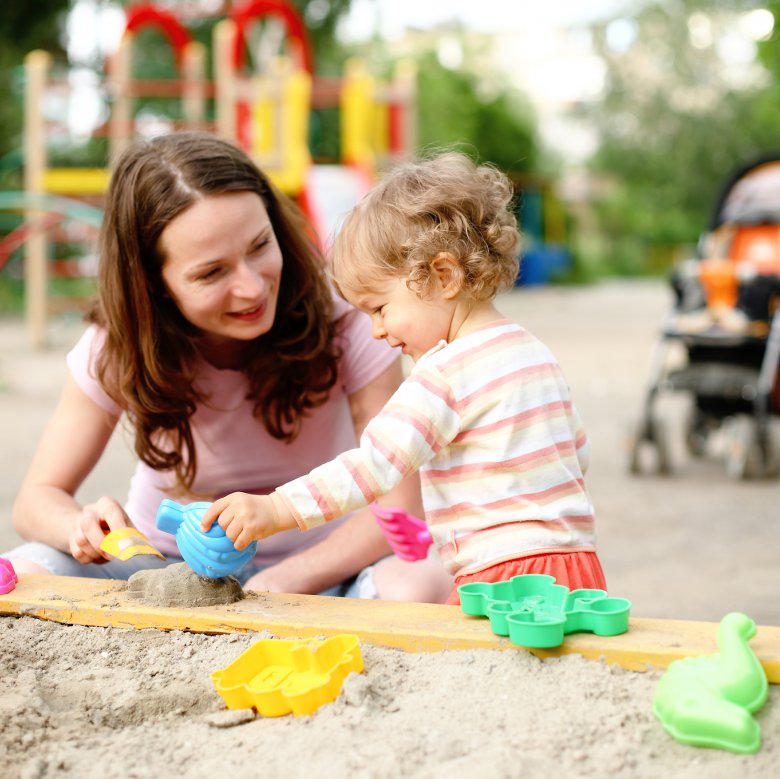 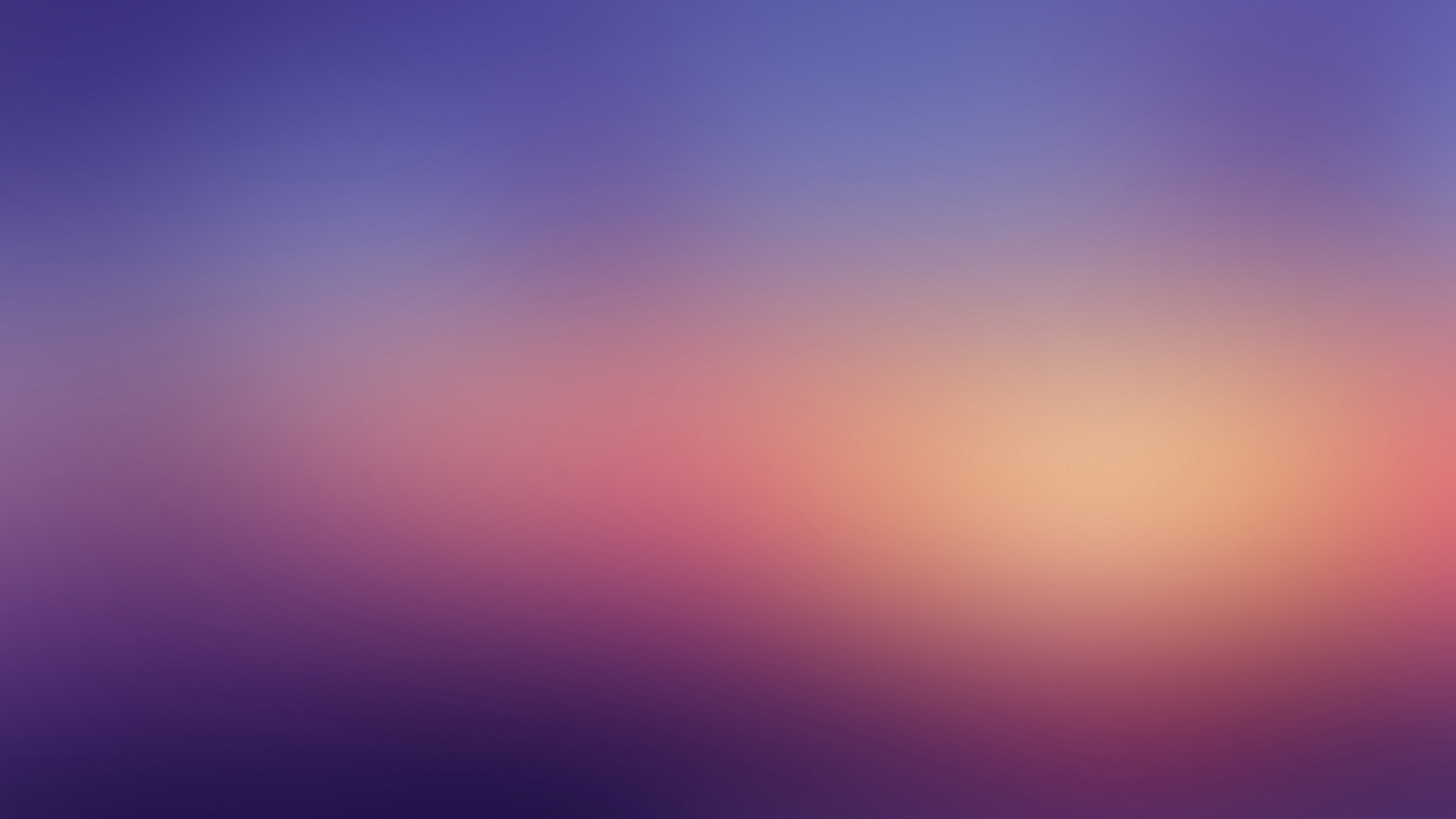 Детские игры рядом с транспортным средством недопустимы!
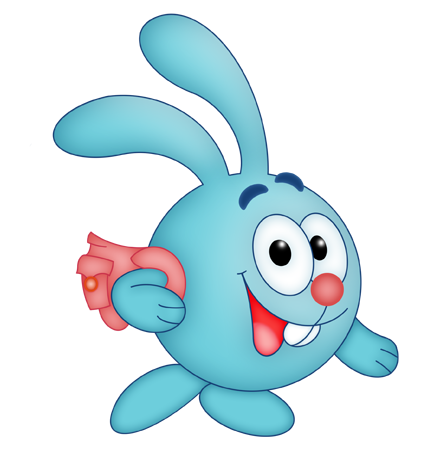 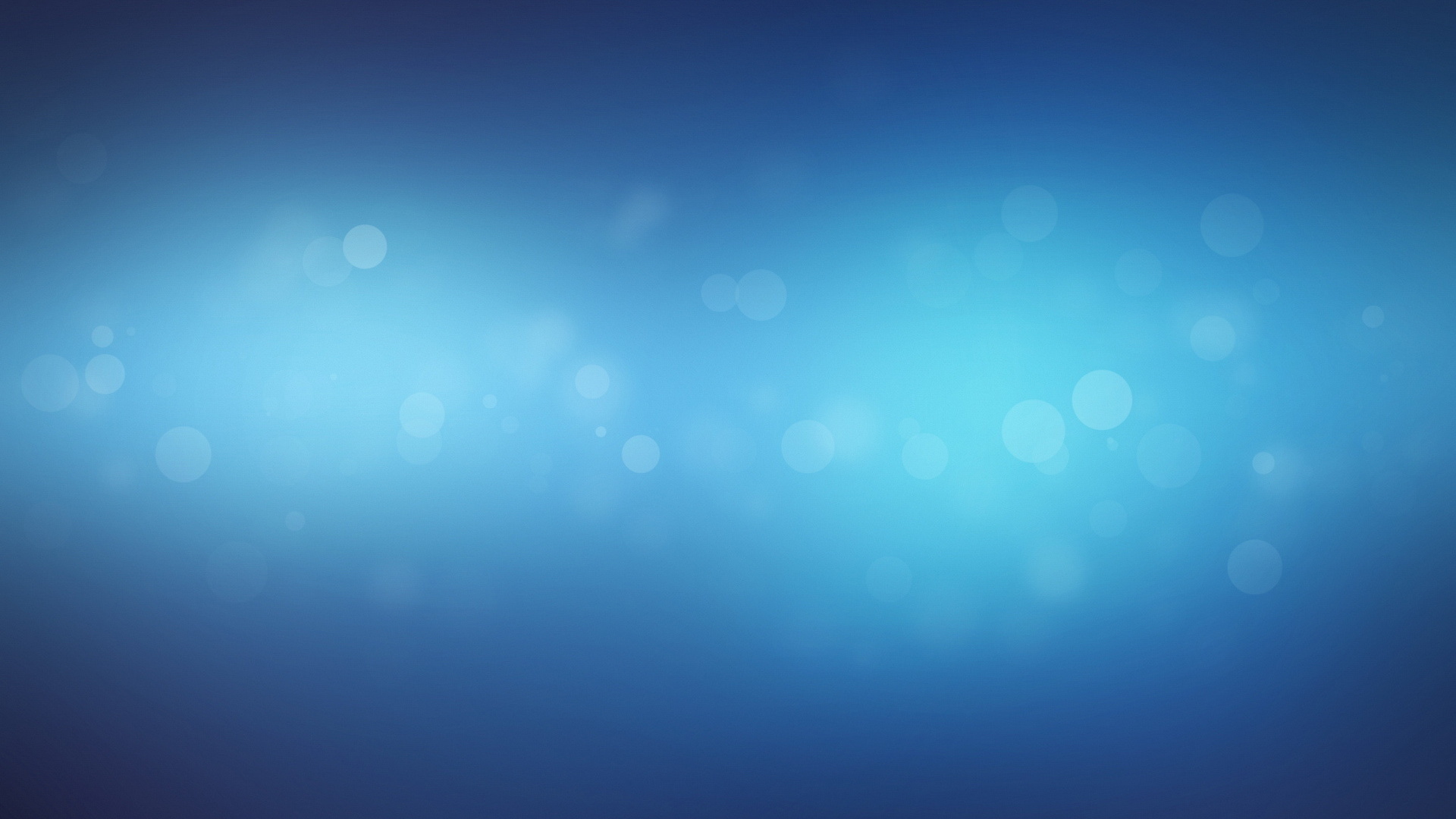 ЧТОБ НИКОГДА НЕ ПОПАДАТЬ 
В СЛОЖНЫЕ ПОЛОЖЕНИЯ, 
НАДО ЗНАТЬ И СОБЛЮДАТЬ 
ПРАВИЛА ДВИЖЕНИЯ!
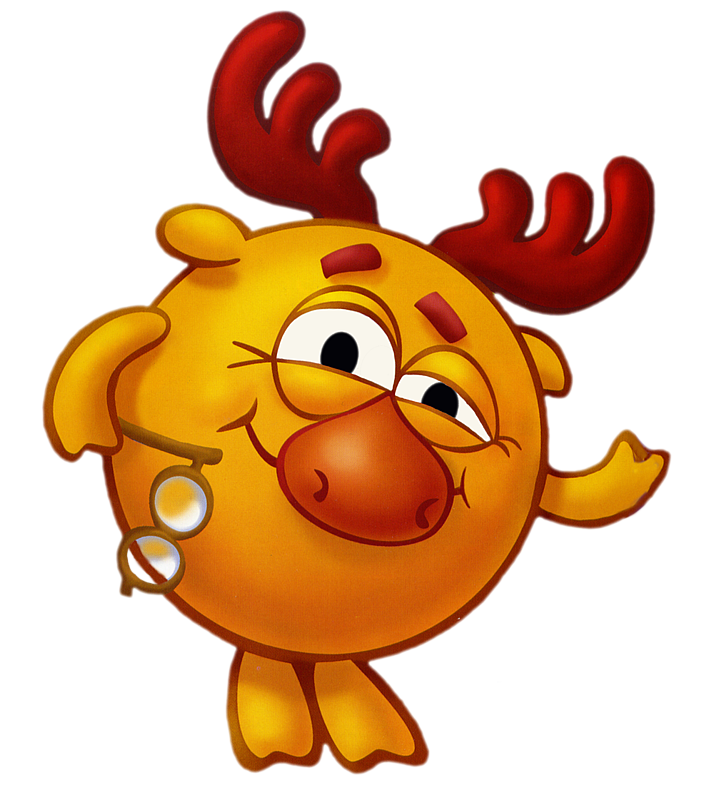 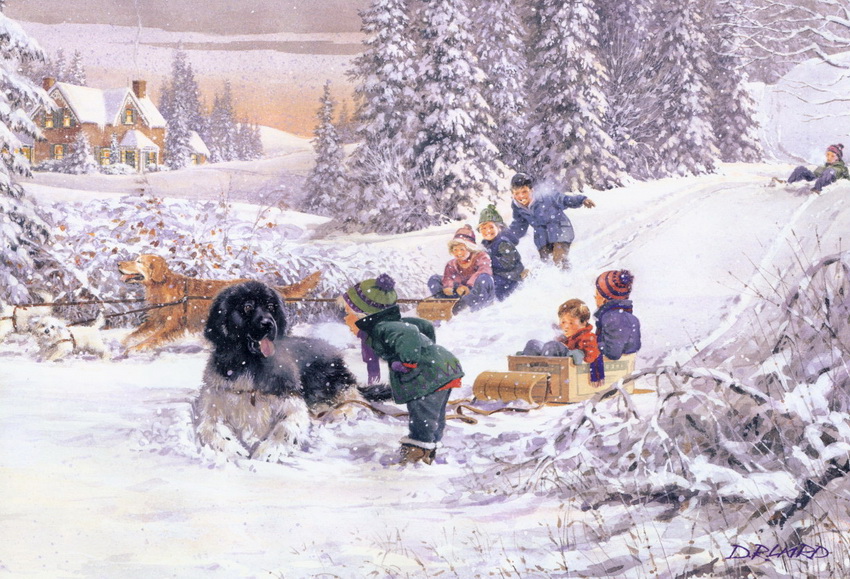 «Зимние забавы»
кататься на санках с горки нежелательно, лучше на ледянках;

 на горке надо соблюдать дисциплину и последовательность;

 необходимо самим убедиться в безопасности горки, поэтому перед катанием внимательно изучите местность;

			- спуск не должен выходить на проезжую 				часть, также стоит обратить внимание, 					чтобы горка находилась в 						немноголюдных местах и при 					отсутствии деревьев, заборов и 					других препятствий.
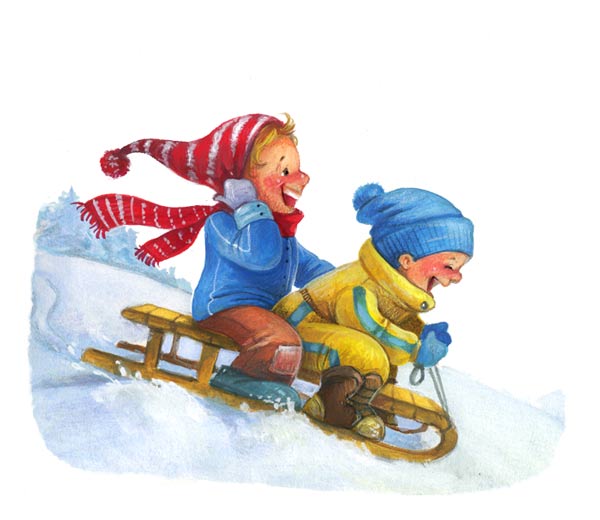 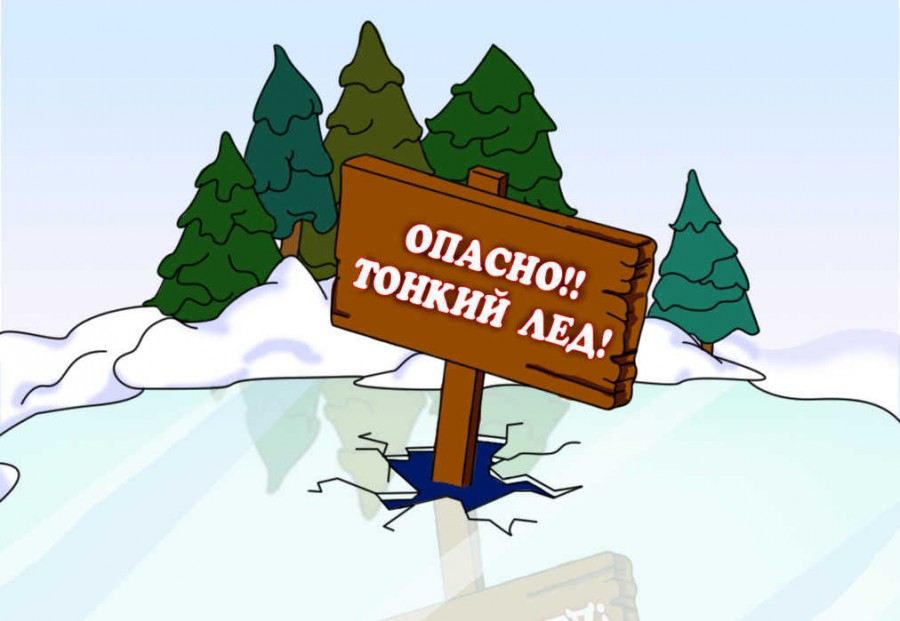 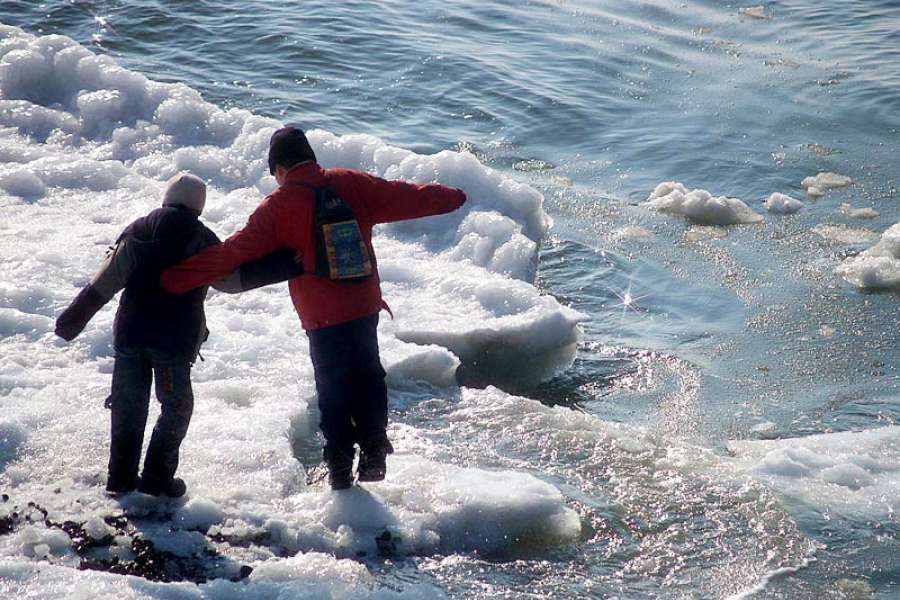 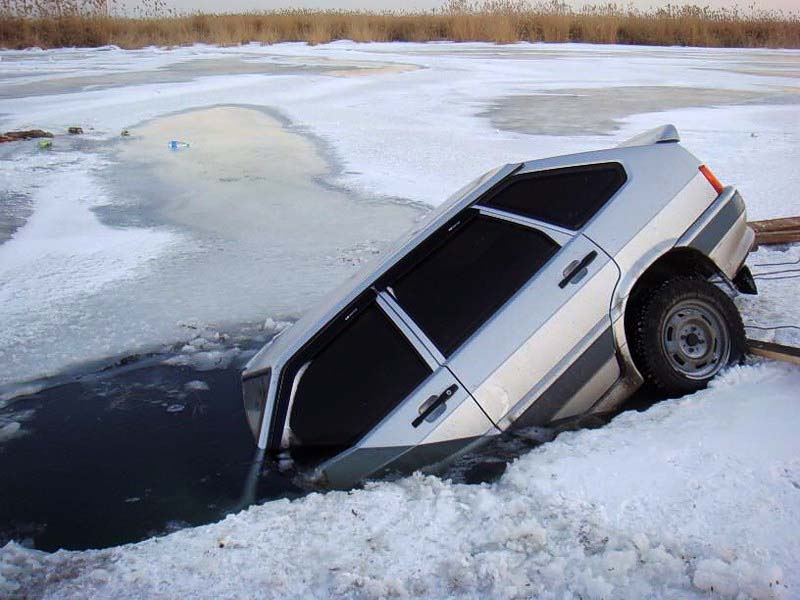 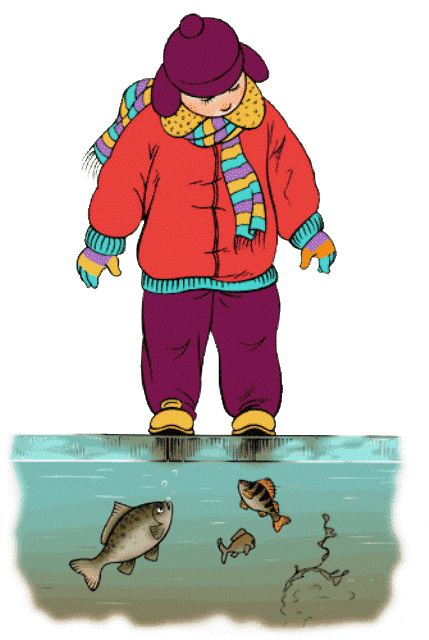 Не торопитесь выходить на первый лед, 
он только кажется прочным, а на самом деле он тонкий, слабый и не выдержит тяжести не только взрослого человека, но и ребенка.
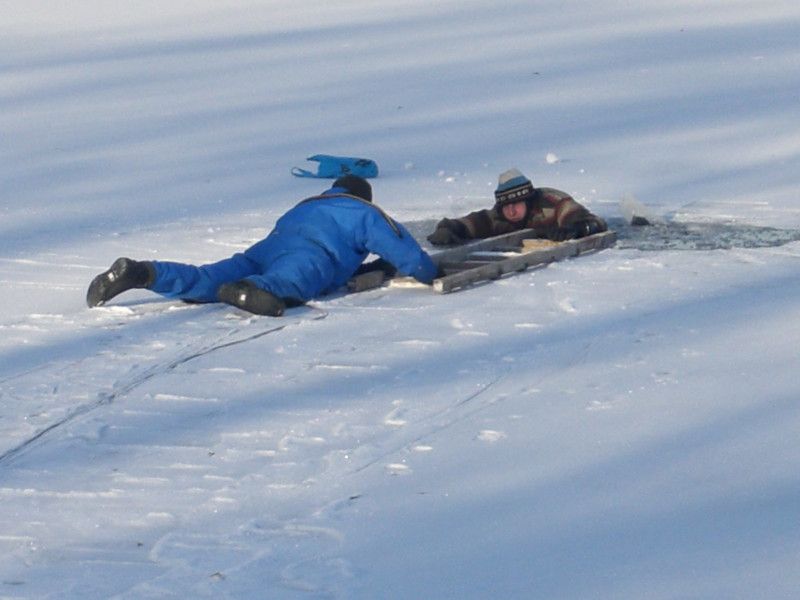 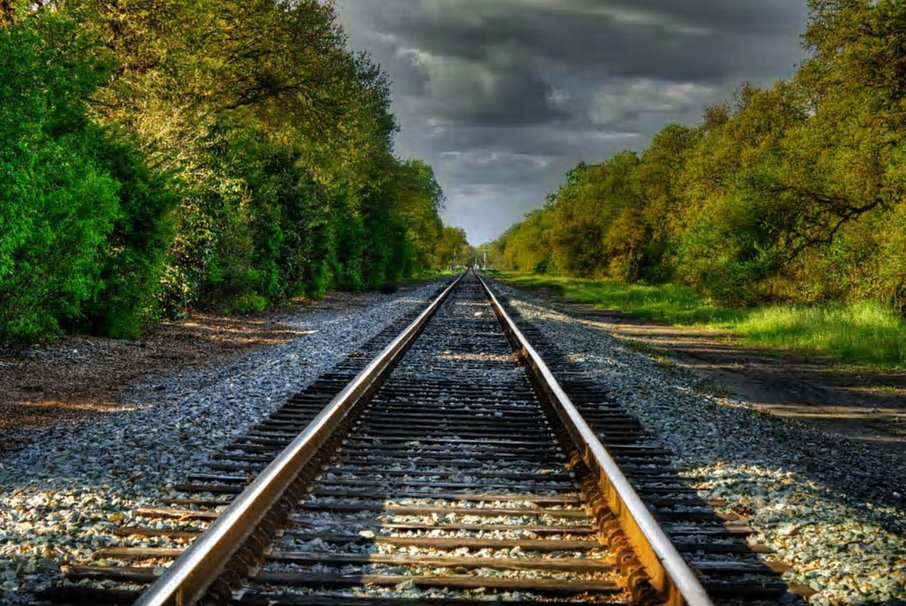 Безопасность на 
железных дорогах
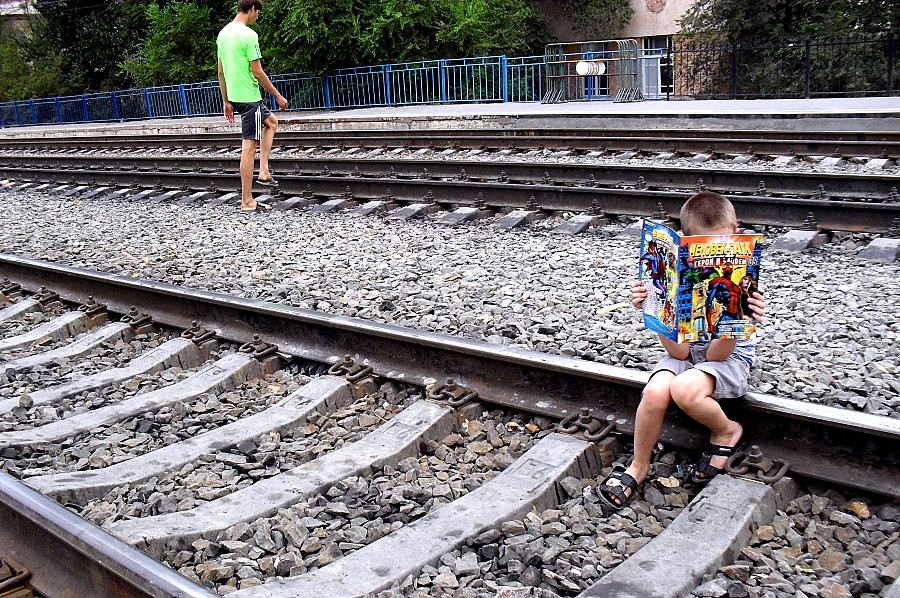 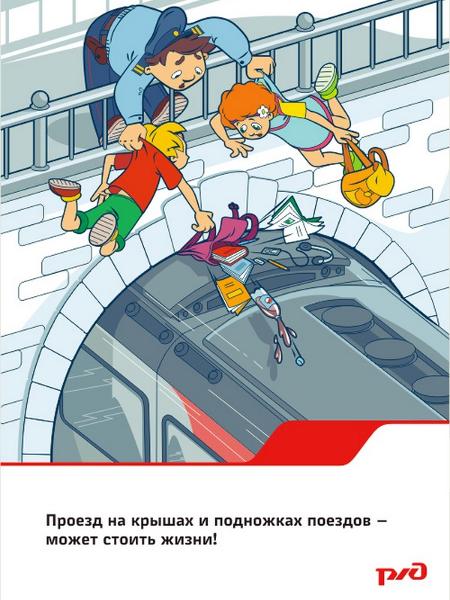 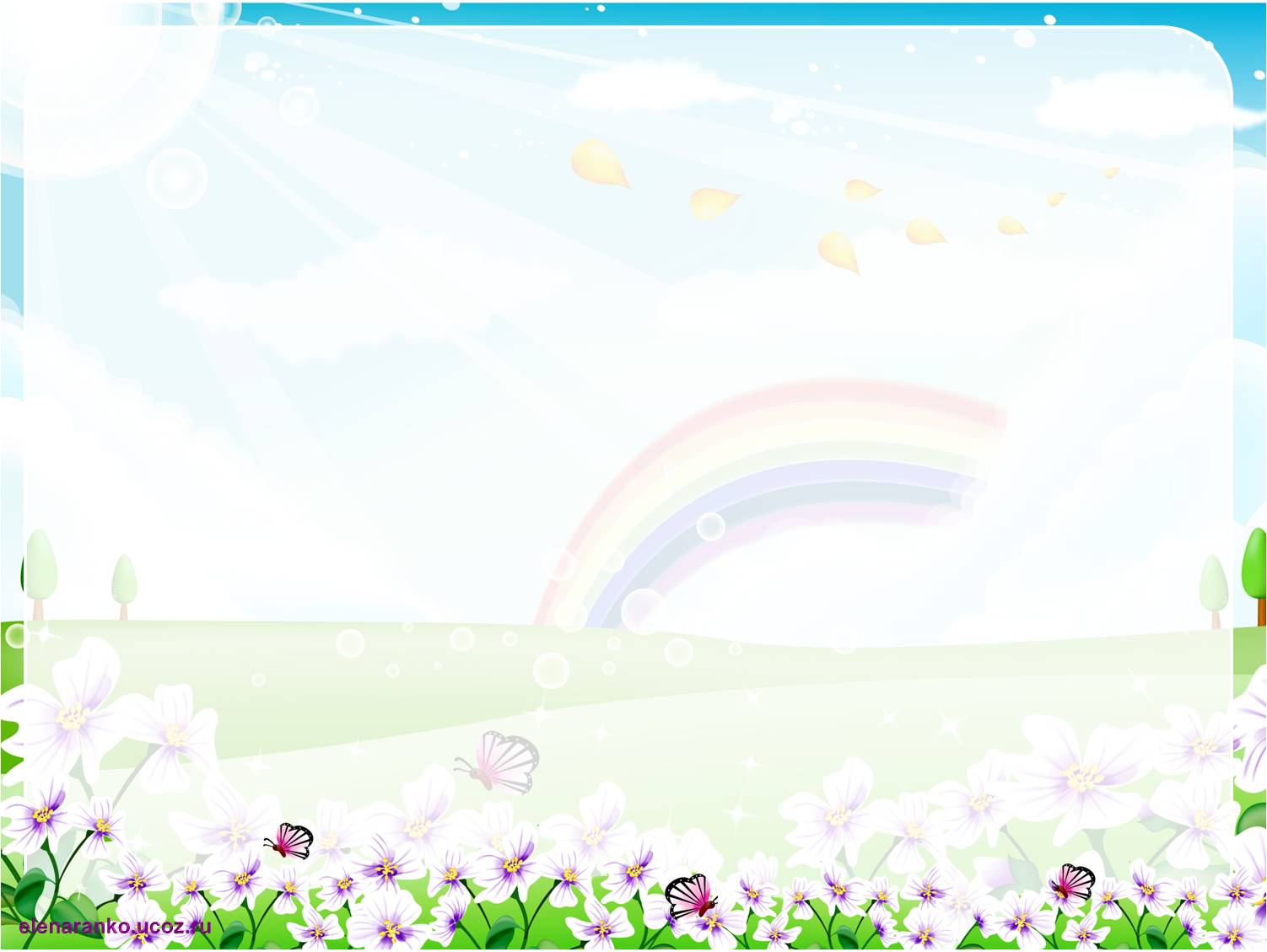 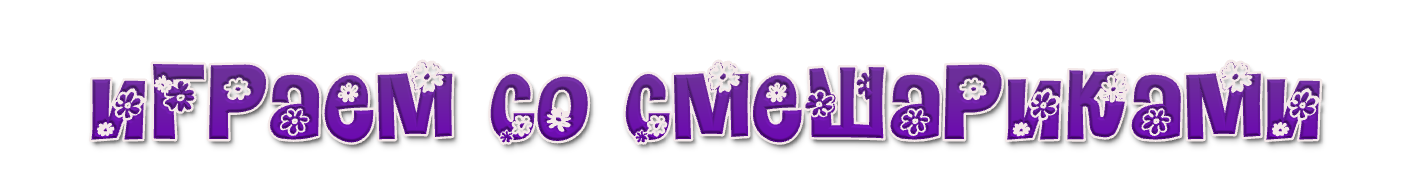 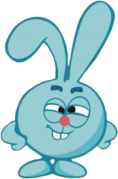 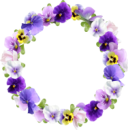 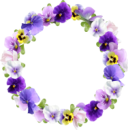 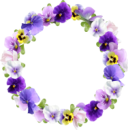 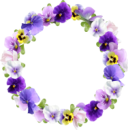 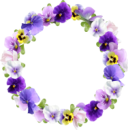 Дорога 
и Дорожные знаки
1
2
3
4
5
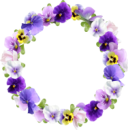 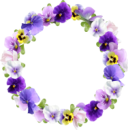 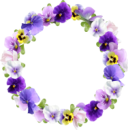 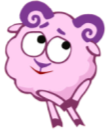 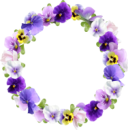 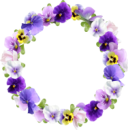 3
4
5
Ситуация
1
2
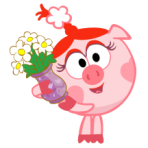 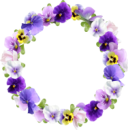 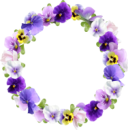 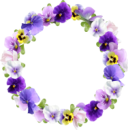 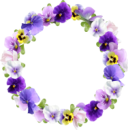 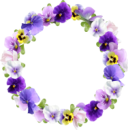 История ПДД
1
2
3
4
5
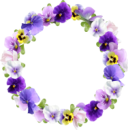 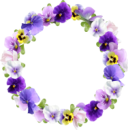 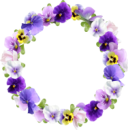 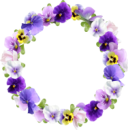 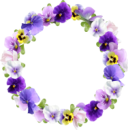 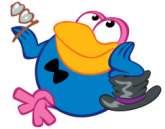 Общие 
Вопросы по пдд
3
4
5
1
2
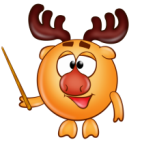 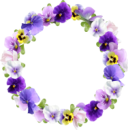 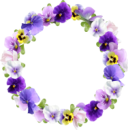 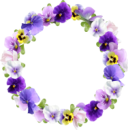 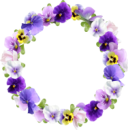 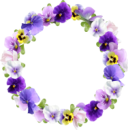 1
2
3
4
5
«Кот в мешке»
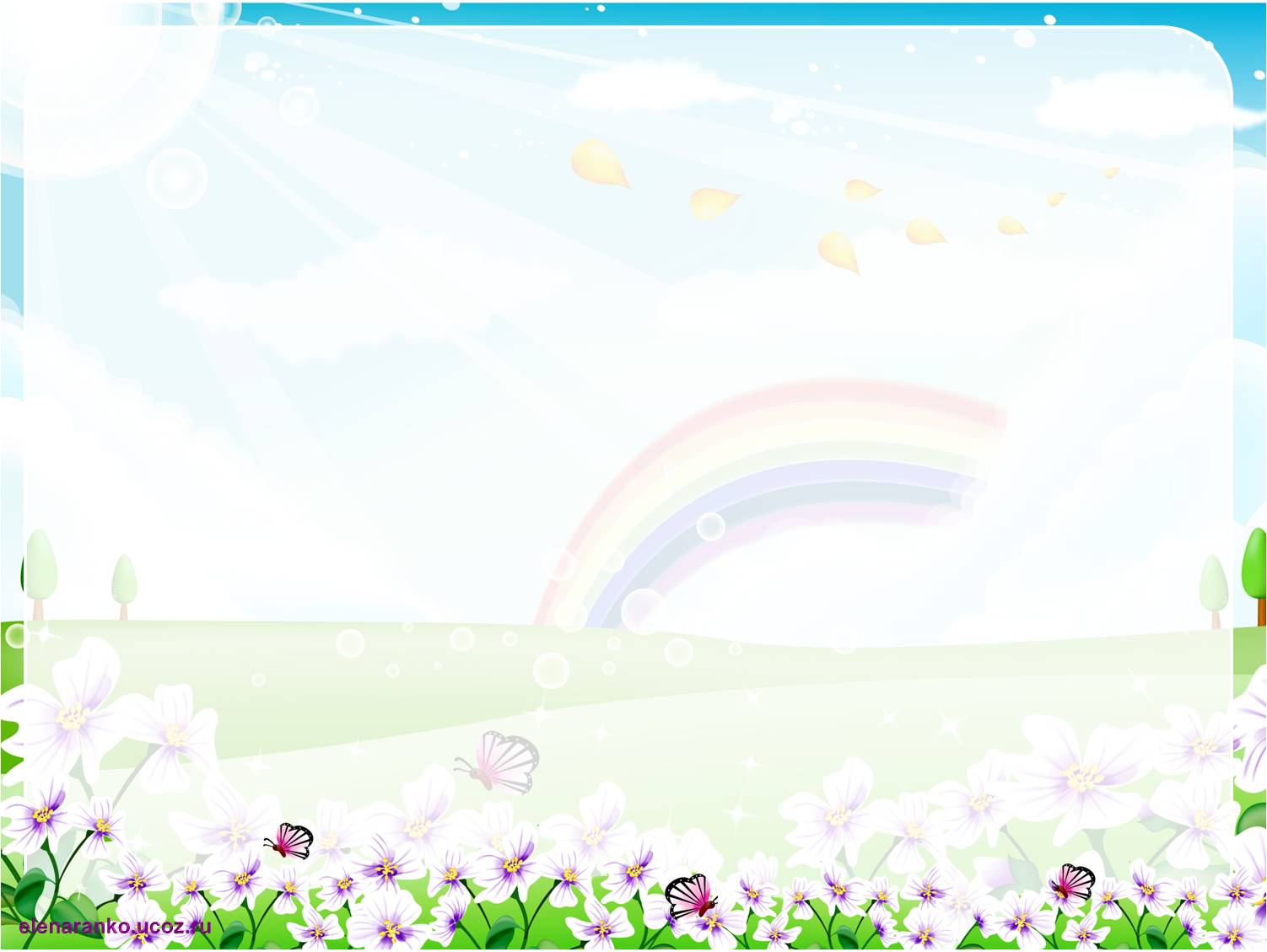 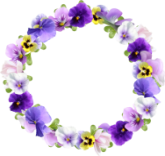 Дорога и Дорожные знаки
1
Из каких элементов состоит дорога?
Ответ:
Дорога включает в себя одну или несколько проезжих частей,
 а также трамвайные пути, тротуары, обочины и 
разделительные полосы при их наличии.
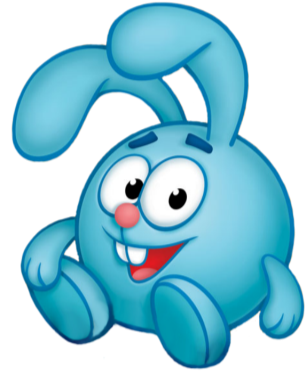 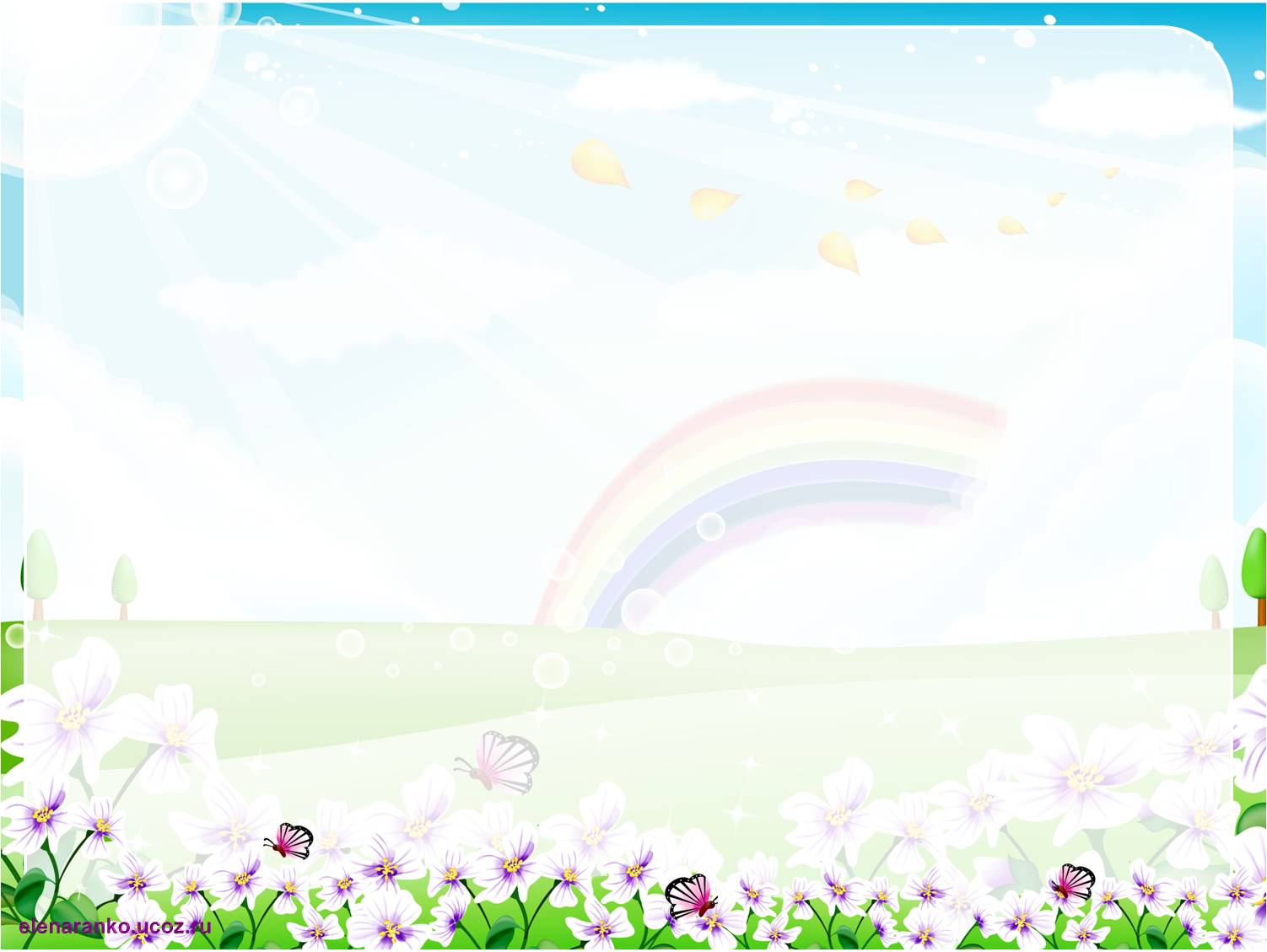 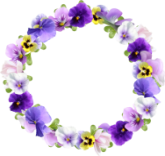 Дорога и Дорожные знаки
2
Как называется дорожка, по которой пешеход переходит дорогу, не нарушая правил дорожного движения?
Ответ:
Зебра или пешеходный переход
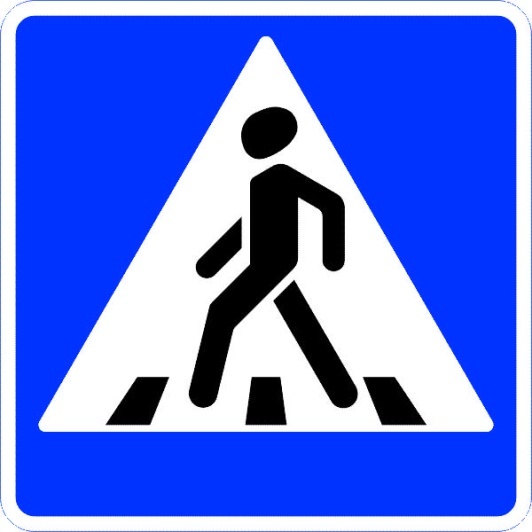 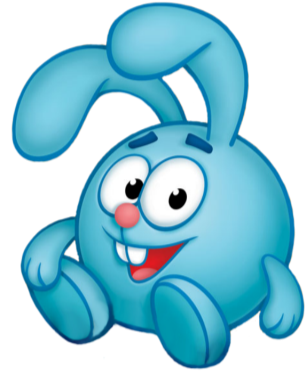 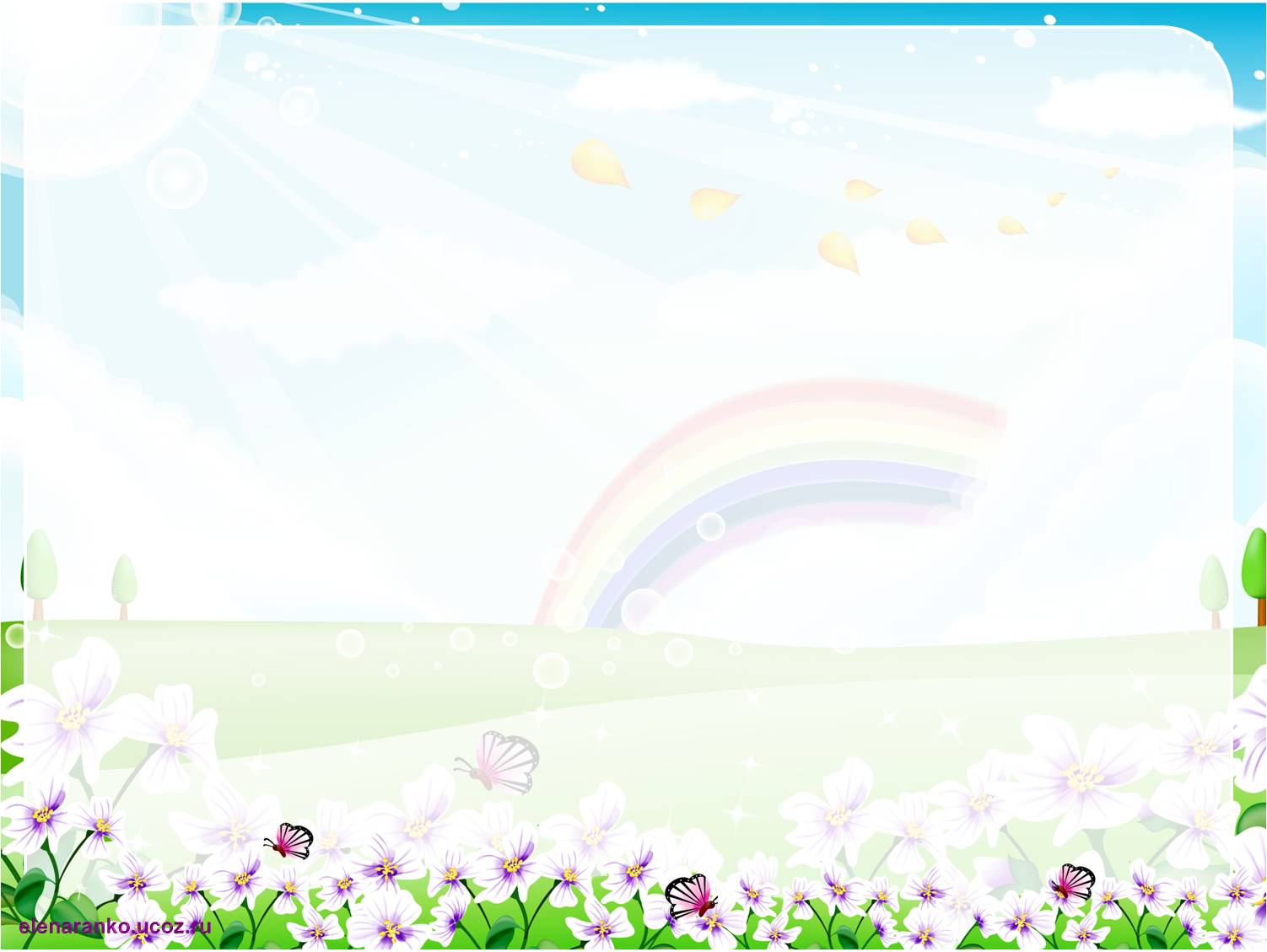 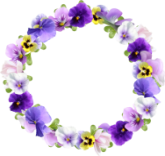 Дорога и Дорожные знаки
3
Что обозначает данный знак?
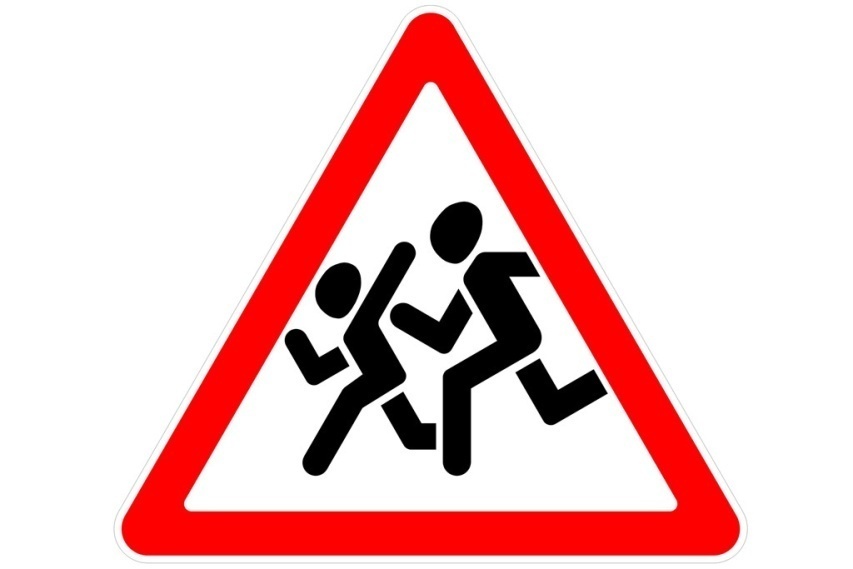 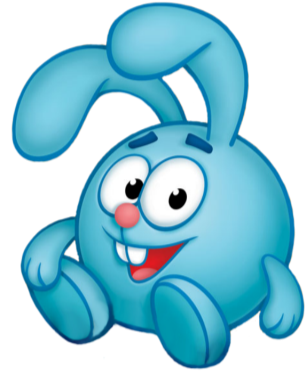 Ответ: 
Внимание, дети!
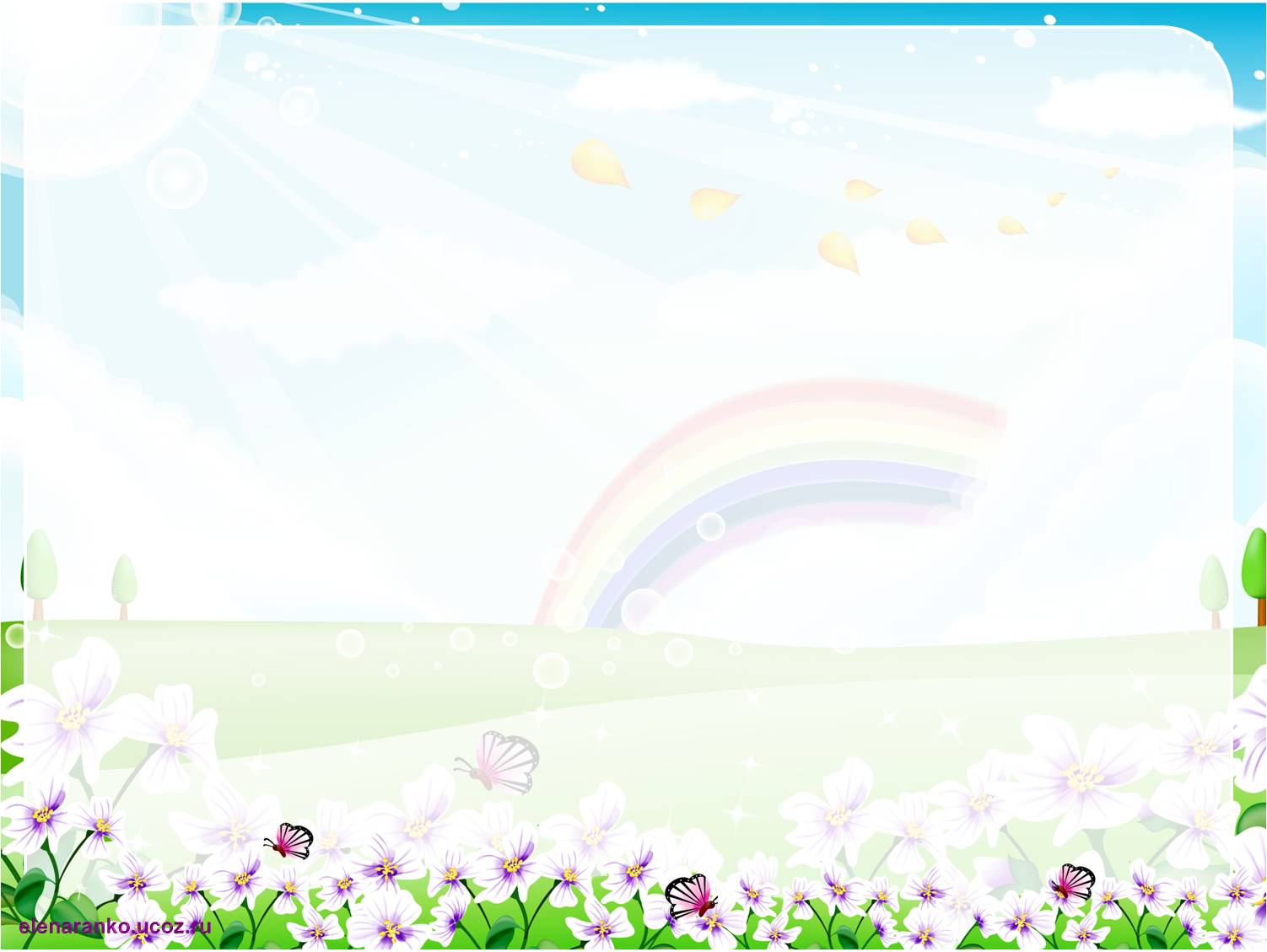 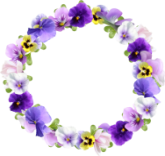 Дорога и Дорожные знаки
4
Что обозначает данный знак?
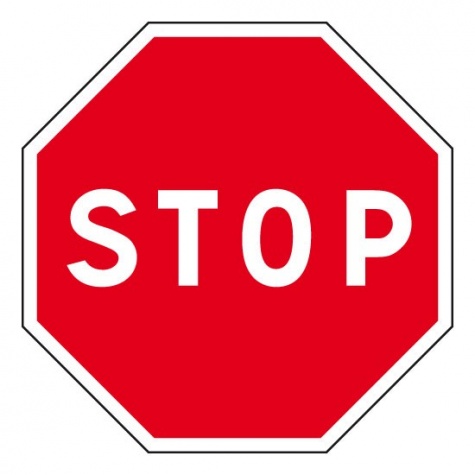 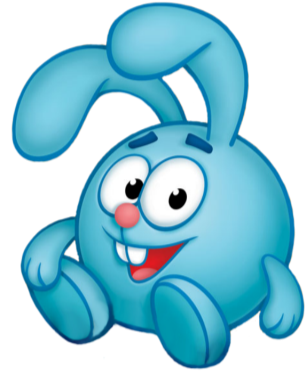 Ответ:
Движение без остановки ЗАПРЕЩЕНО!
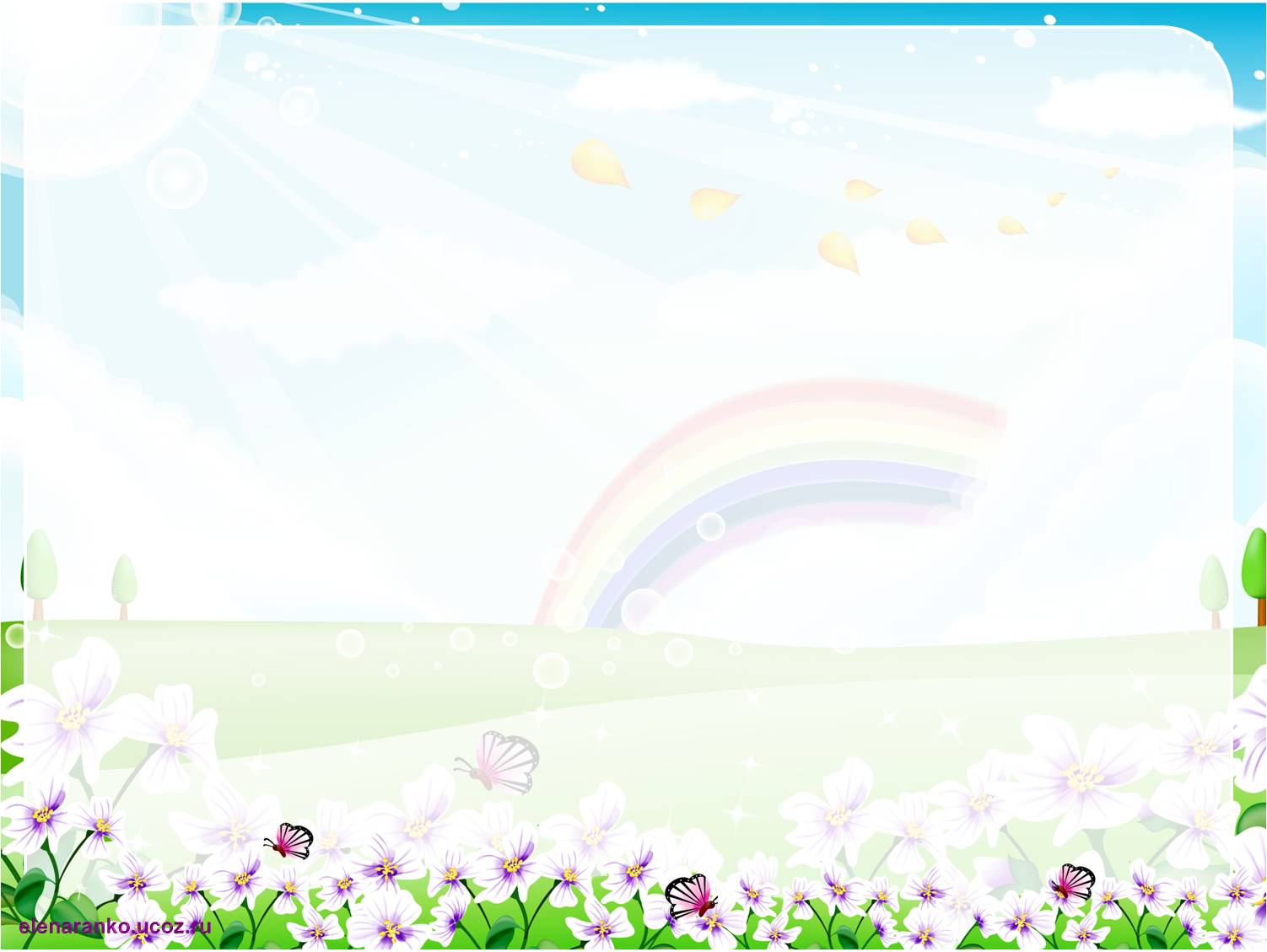 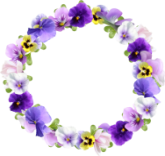 Дорога и Дорожные знаки
5
Назовите виды знаков?
Ответ:
Запрещающие
Знаки приоритета
Предупреждающие
Предписывающие
Знаки особых предписаний
Информационные
Знаки сервиса
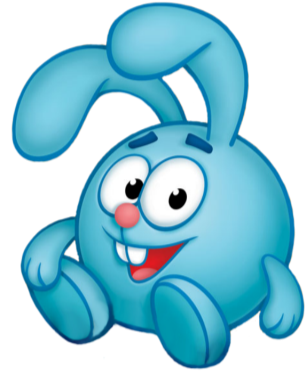 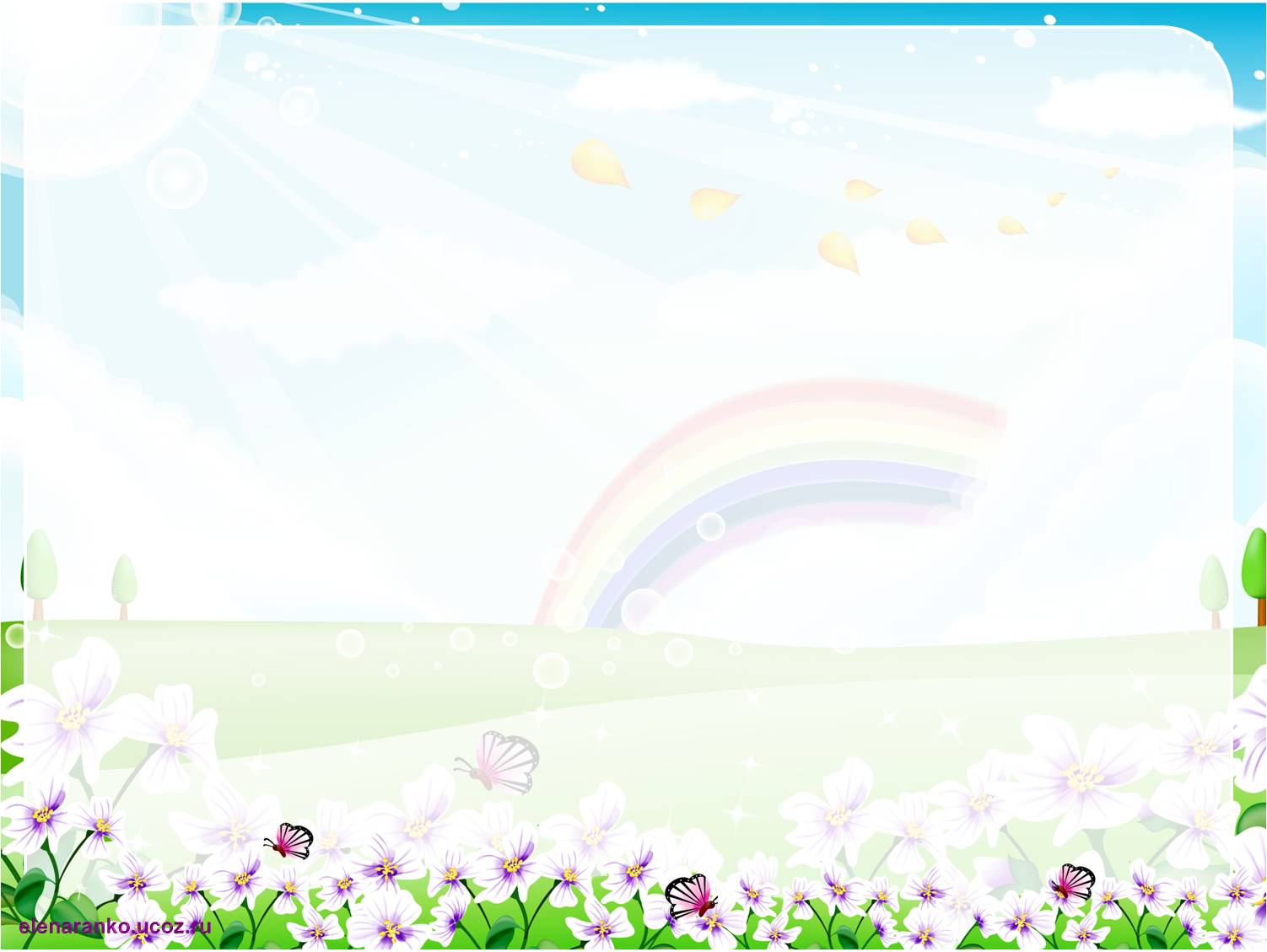 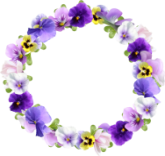 Ситуация
1
На светофоре зелёный свет – можно идти смело, никаких машин на нашем пути не будет! Так ли это?
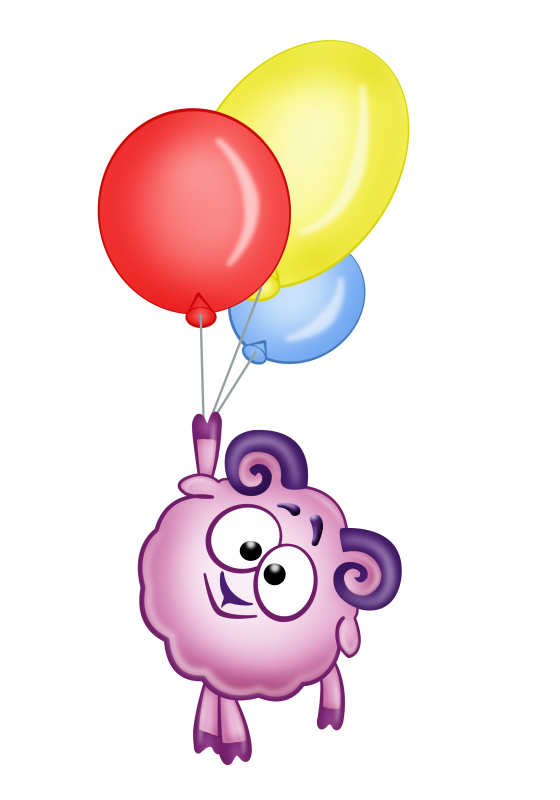 Ответ:
Не совсем. На дорогу, которую мы переходим, могут выезжать машины, делающие с перекрёстка правый или левый поворот. Они ОБЯЗАНЫ дать сигнал о предстоящем манёвре и пропустить пешеходов, но всё равно нужно быть предельно внимательными.
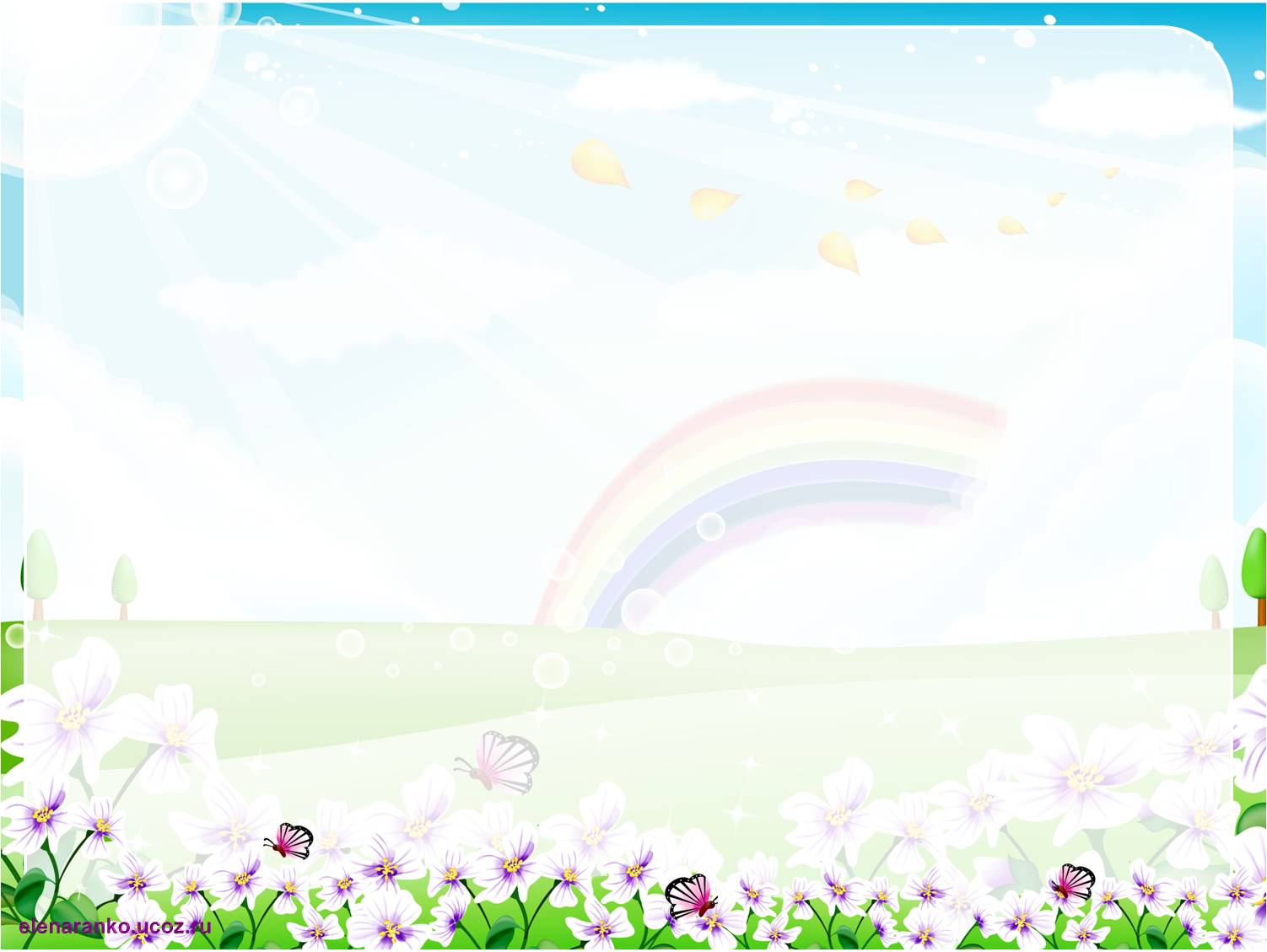 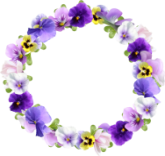 Ситуация
2
Каким образом водитель автомобиля предупреждает о том, что хочет повернуть направо или налево?
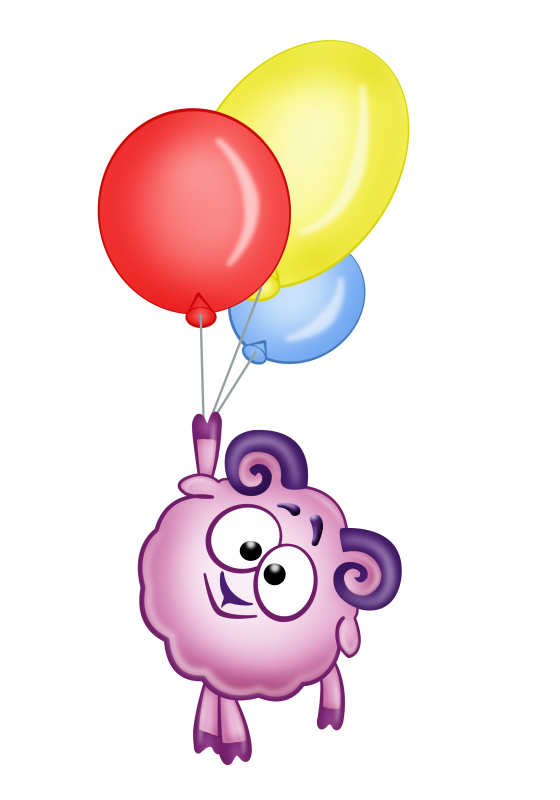 Ответ: 
Он включает поворотники – мигающие оранжевые огни – справа или слева, в зависимости от направления поворота.
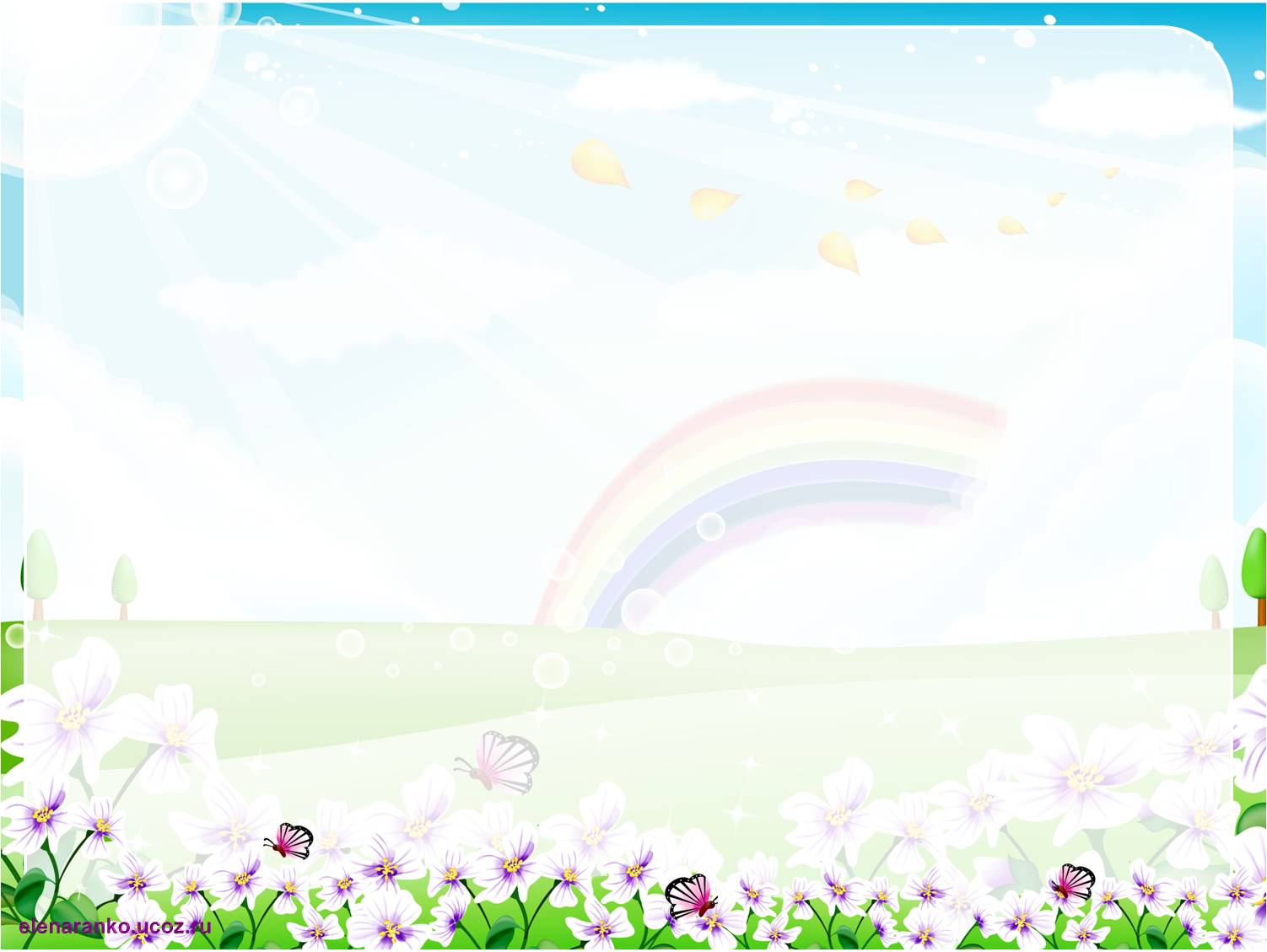 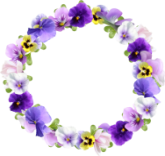 Ситуация
3
Мы на середине проезжей части и вдруг справа увидели приближающуюся машину. 
Что лучше сделать: как можно быстрее перебежать дорогу или вернуться назад?
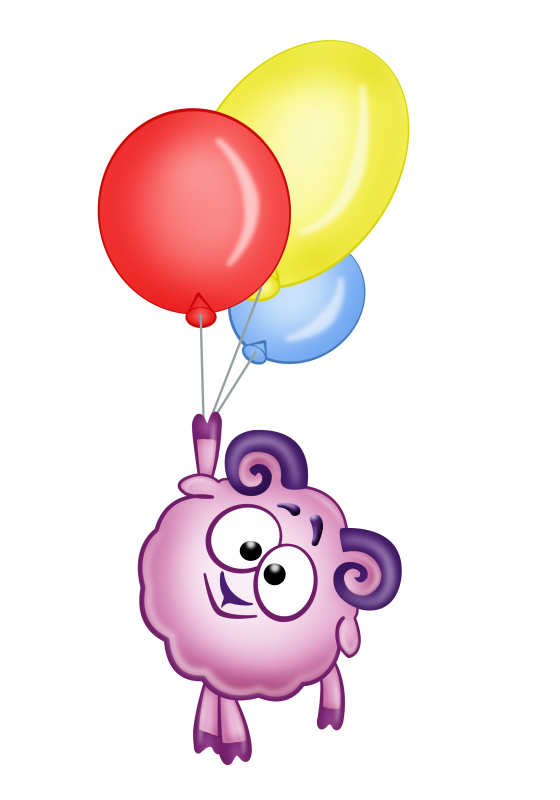 Ответ:
Ни то, ни другое. Нужно остановиться.
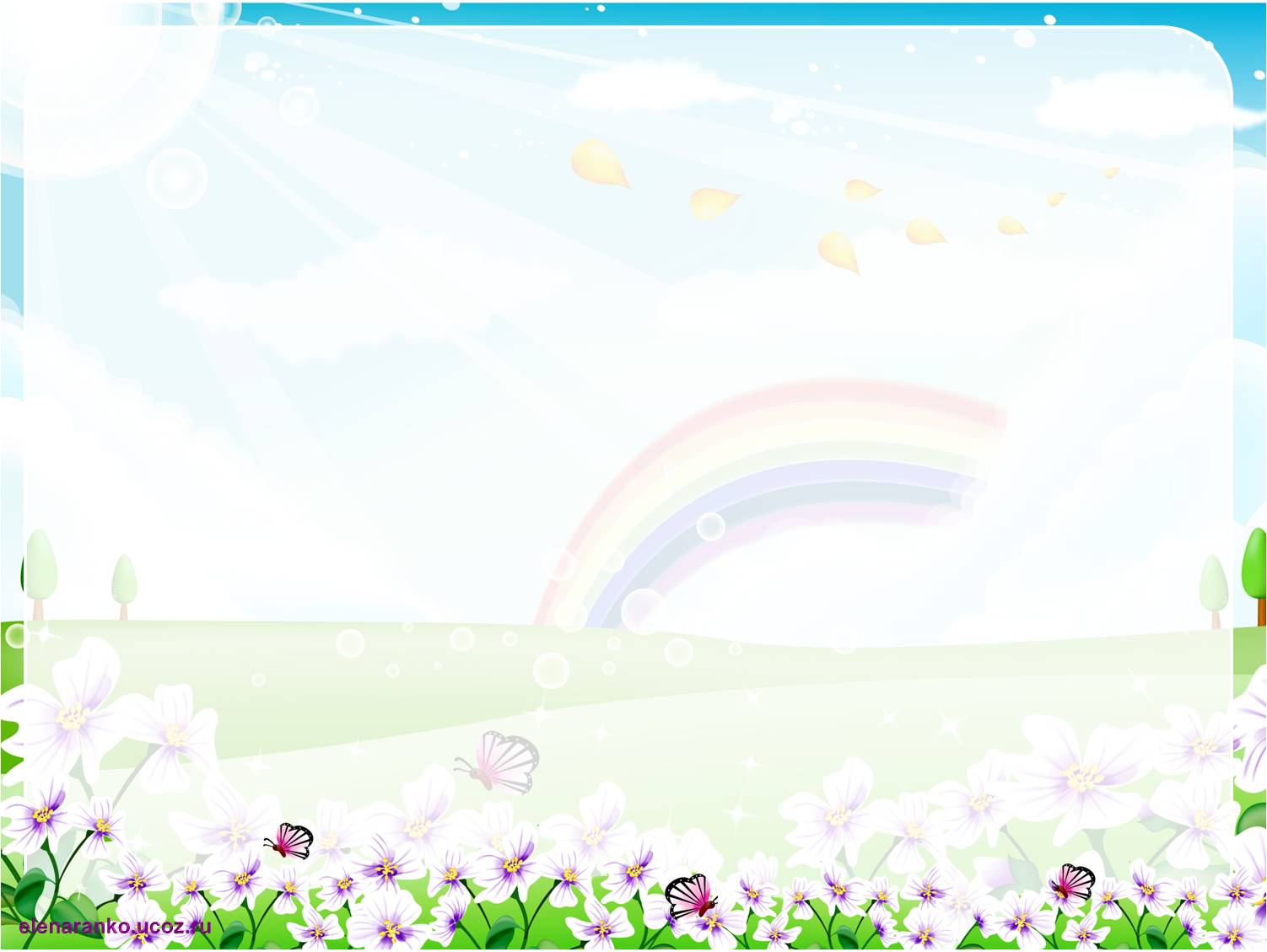 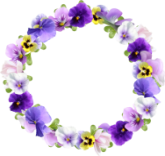 Ситуация
4
Нам нужно перейти дорогу, а у обочины стоит машина. Что делать?
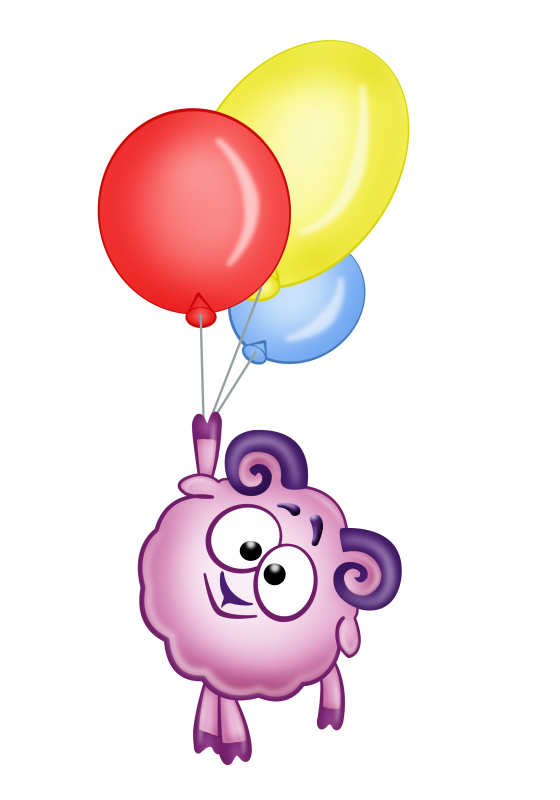 Ответ: 
Не переходить дорогу в этом месте, потому что из-за стоящей машины можно не увидеть приближающийся транспорт. К тому же по правилам непосредственно перед пешеходным переходом машина стоять не может, значит, здесь переходить улицу нельзя.
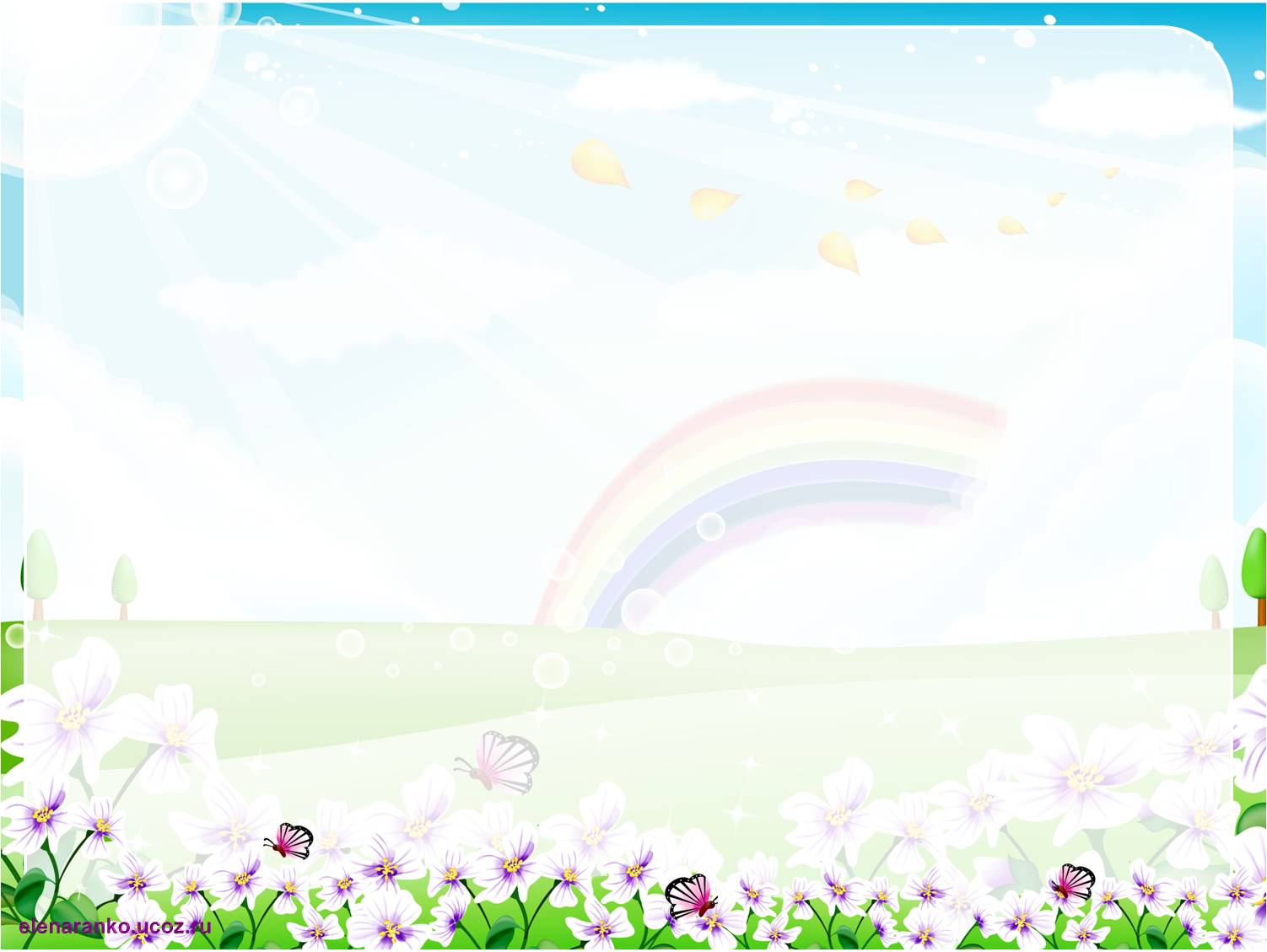 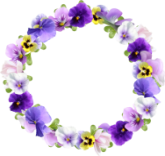 Ситуация
5
Мы опаздываем в школу, а к автобусной остановке как раз подъезжает наш автобус. Осталось только перебежать дорогу – успеем! Верно?
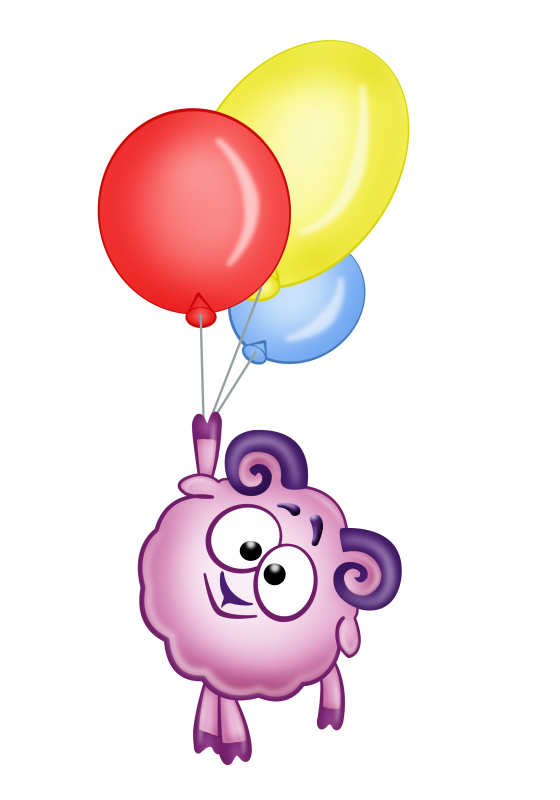 Ответ:
Ни в коем случае! Всё внимание должно сосредоточиться на переходе дороги – по правилам и в положенном месте – с автобусом разберёмся потом.
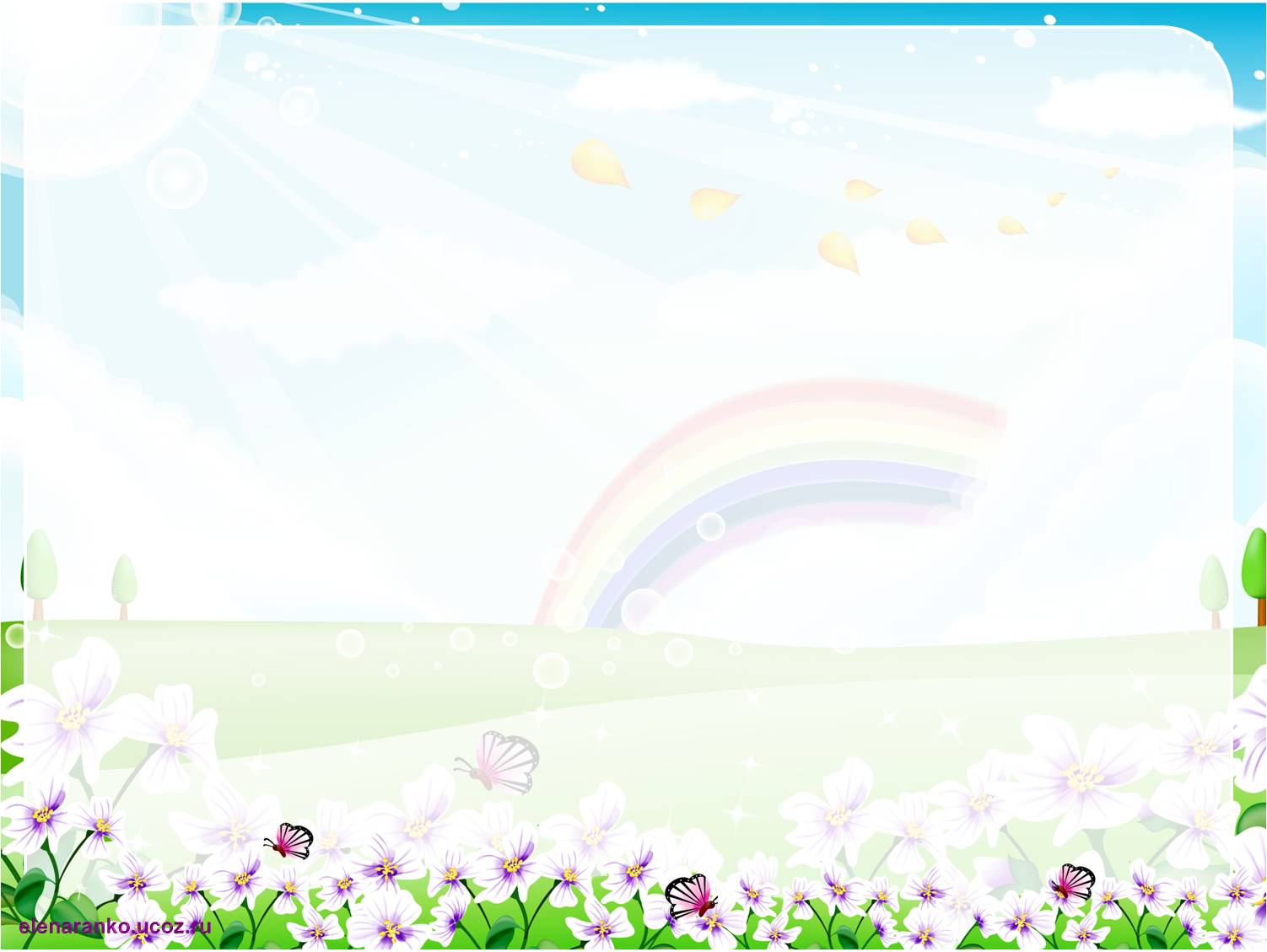 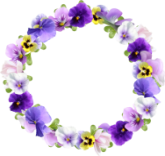 История ПДД
1
Когда и где впервые был установлен первый светофор?
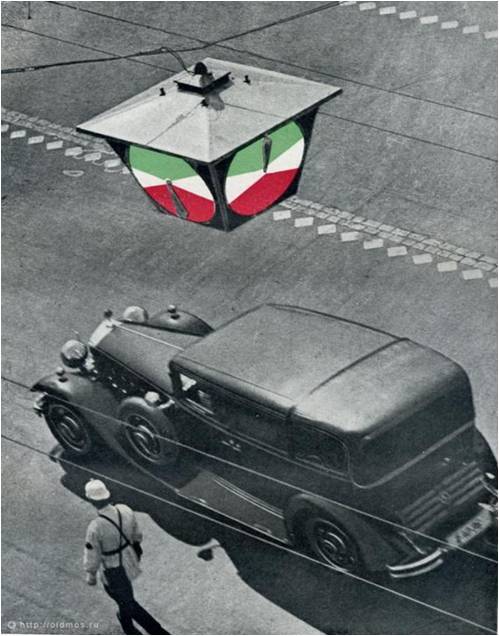 Ответ:
В Лондоне, в 1868 году.
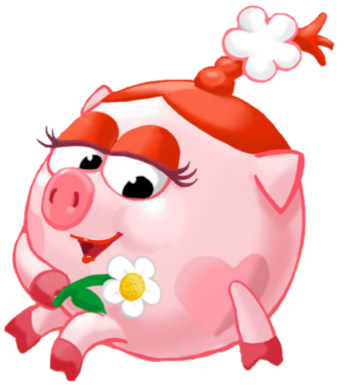 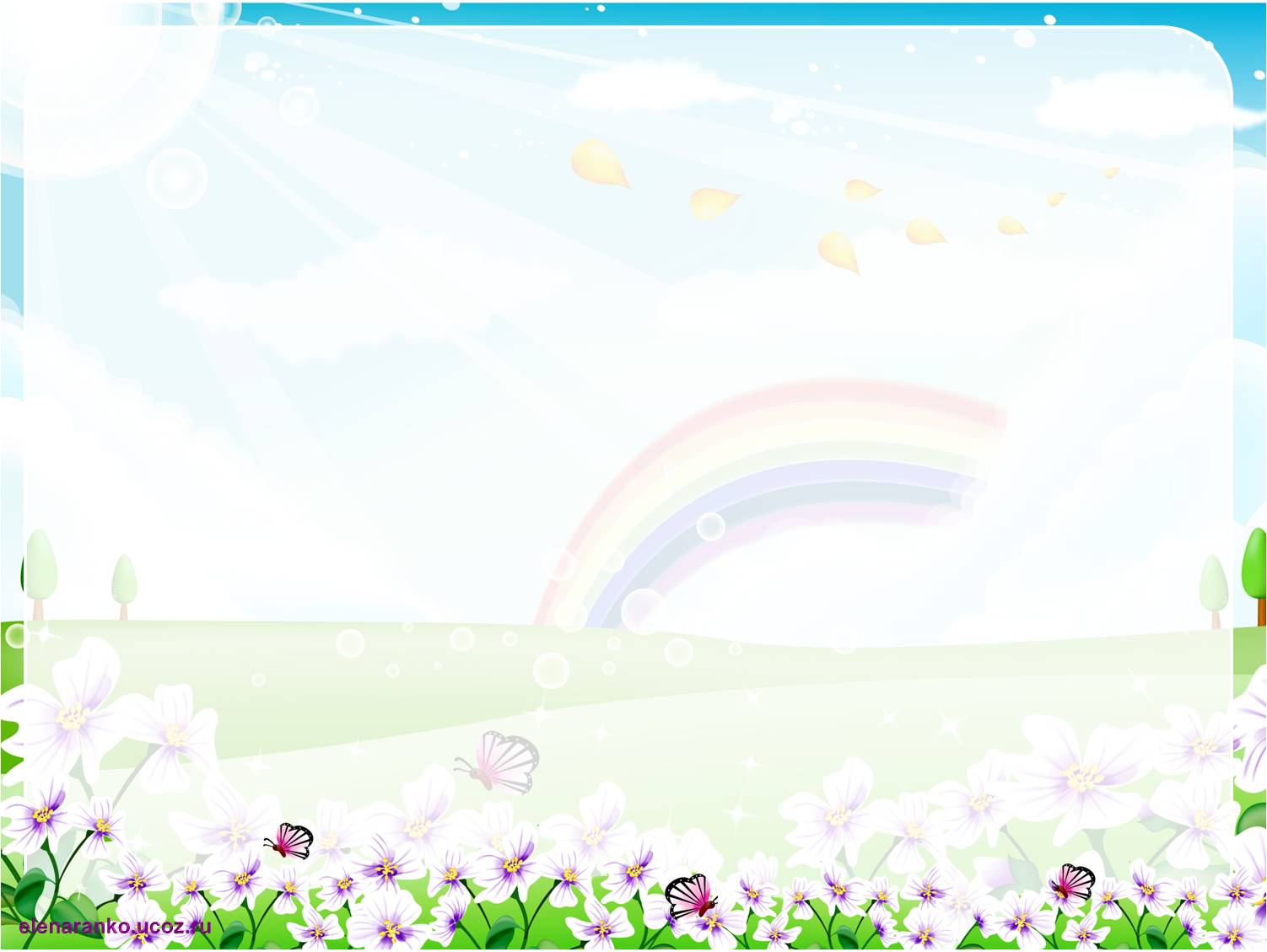 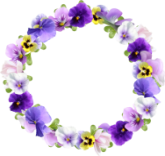 История ПДД
2
Когда в России появился первый трехсекционный светофор?
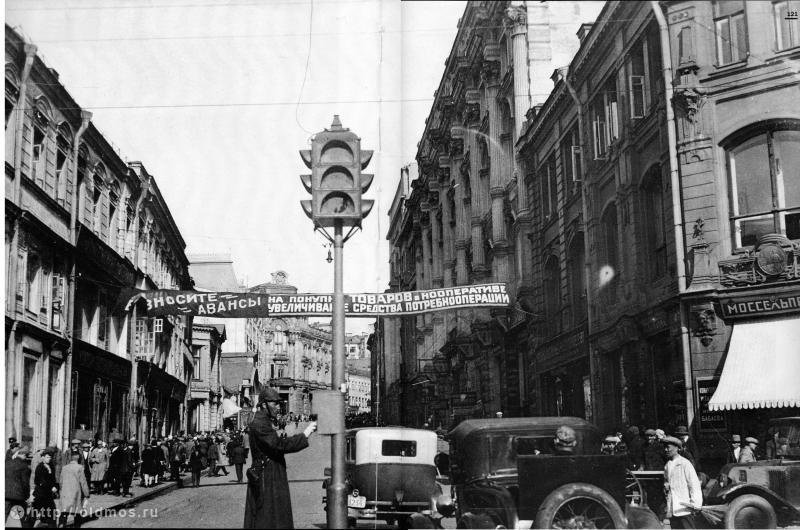 Ответ:
Первый трехсекционный светофор появился в Москве, в 1929 году.
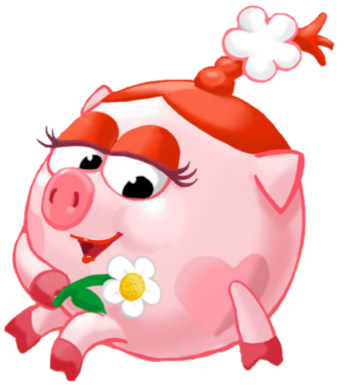 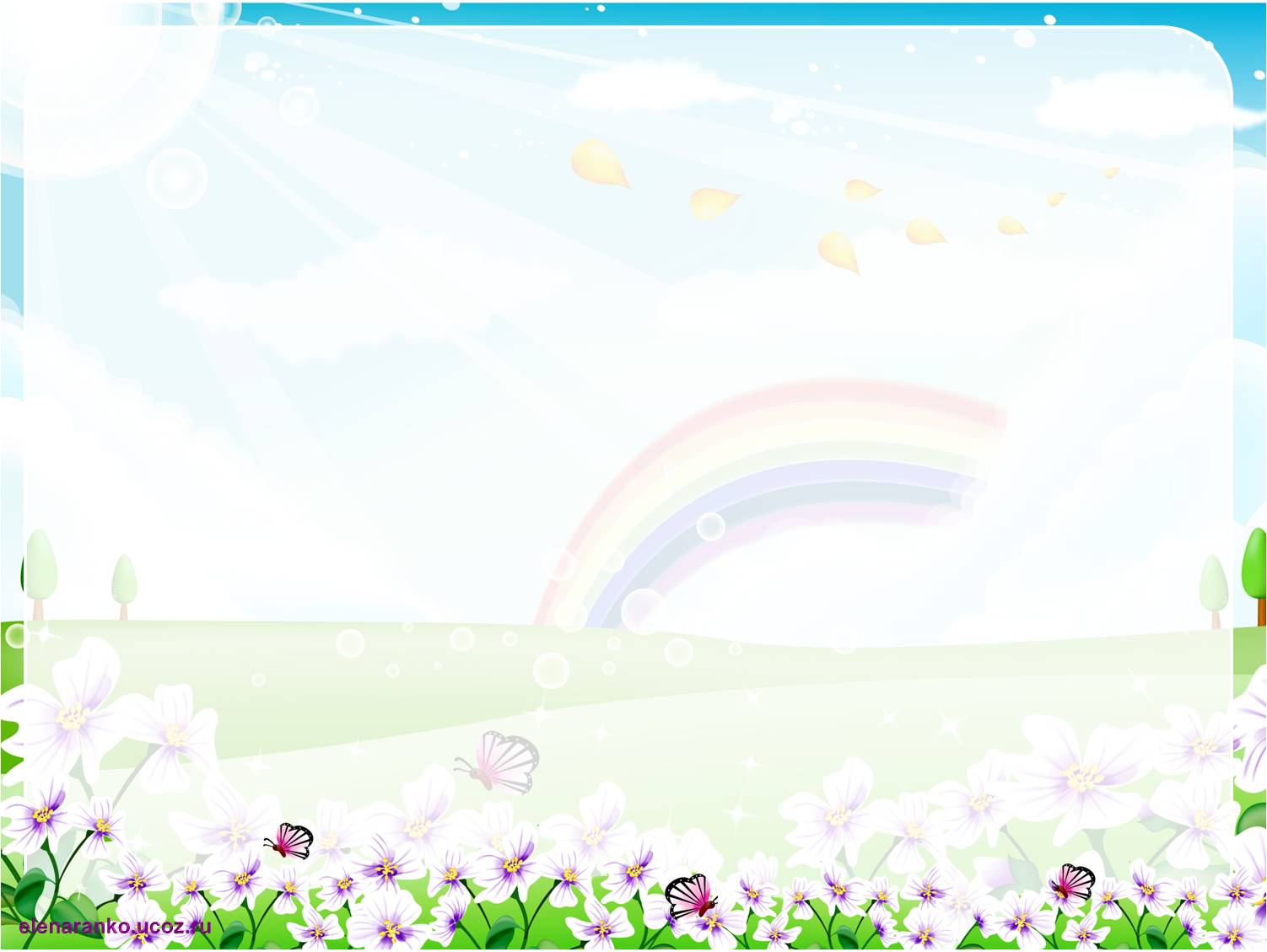 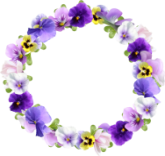 История ПДД
3
Когда в России появился первый автомобиль?
Ответ: 
В 1896 году.
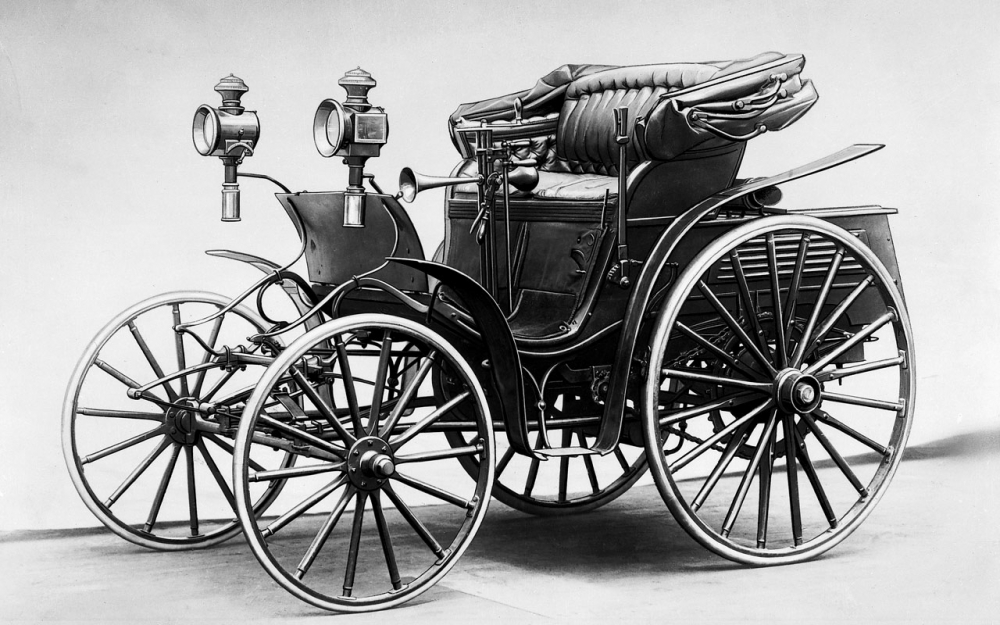 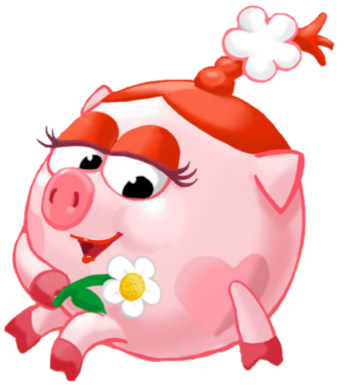 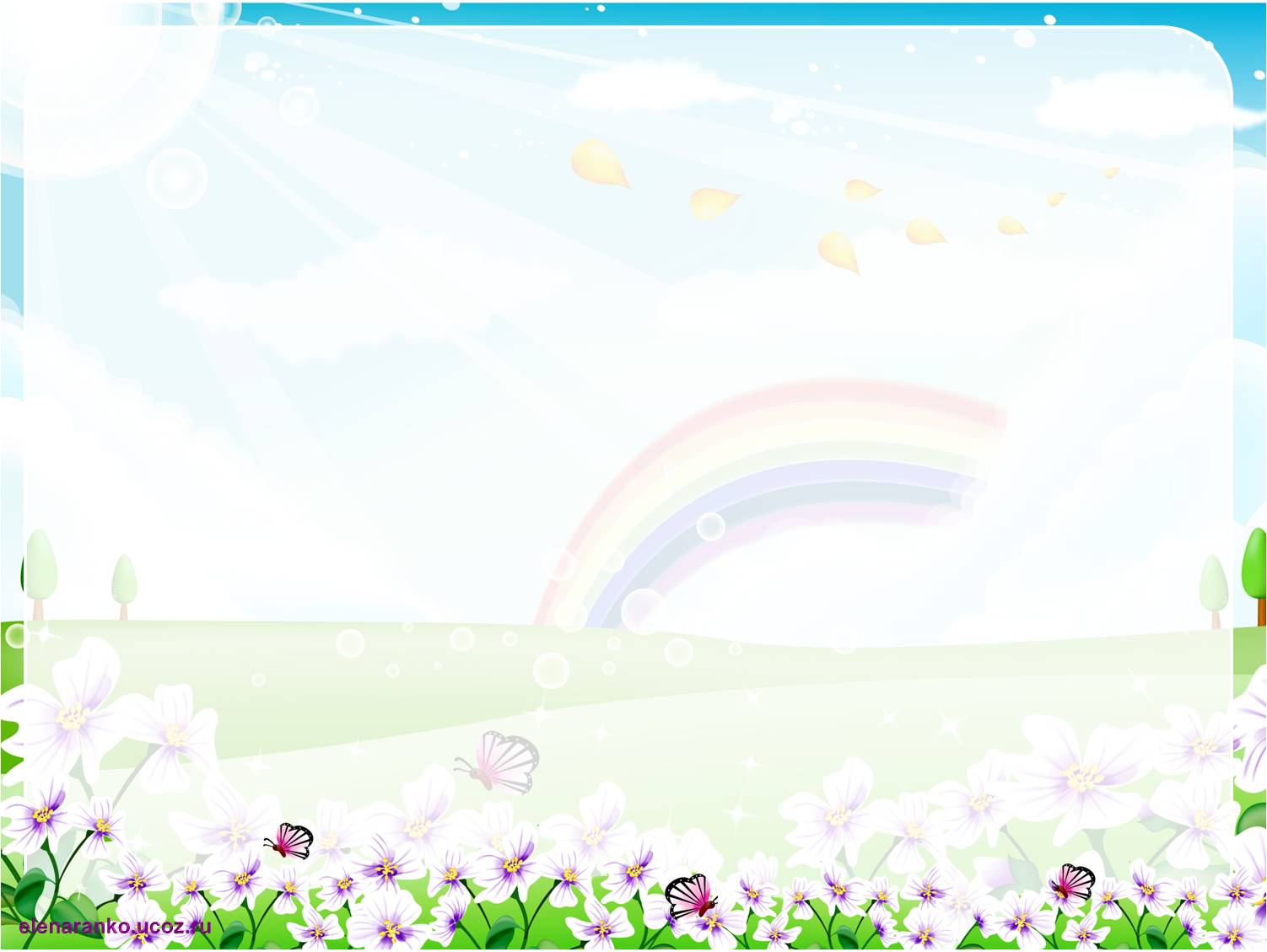 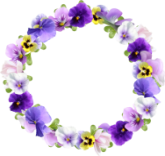 История ПДД
4
Когда было принято решение о создании единых европейских правил дорожного движения?
Ответ: 
В 1909 году.
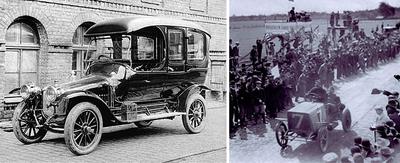 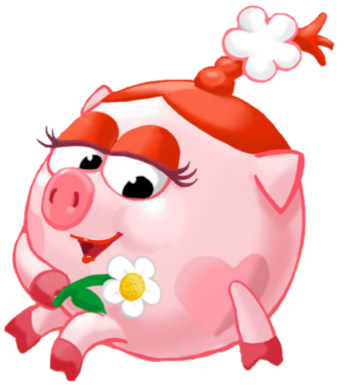 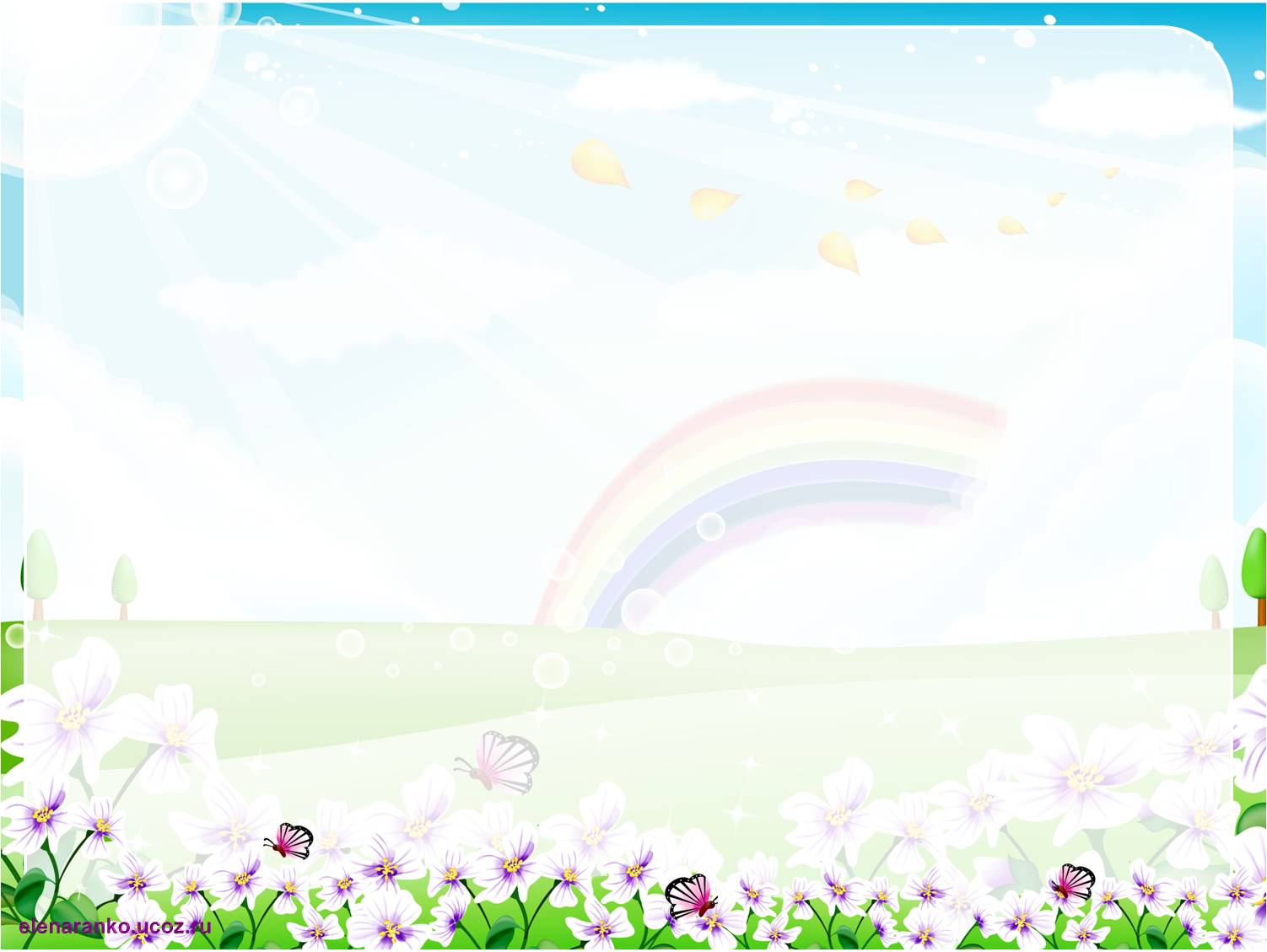 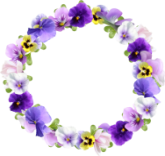 История ПДД
5
Как вы думаете, с какой скоростью разрешалось двигаться автомобилям по ПДД, принятым более 100 лет назад?
Ответ:
Ограничения скорости по городским улицам, принятые правилами более ста лет назад – 12 верст в час! (12,8 км/ч)
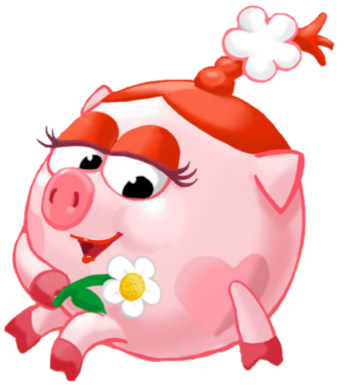 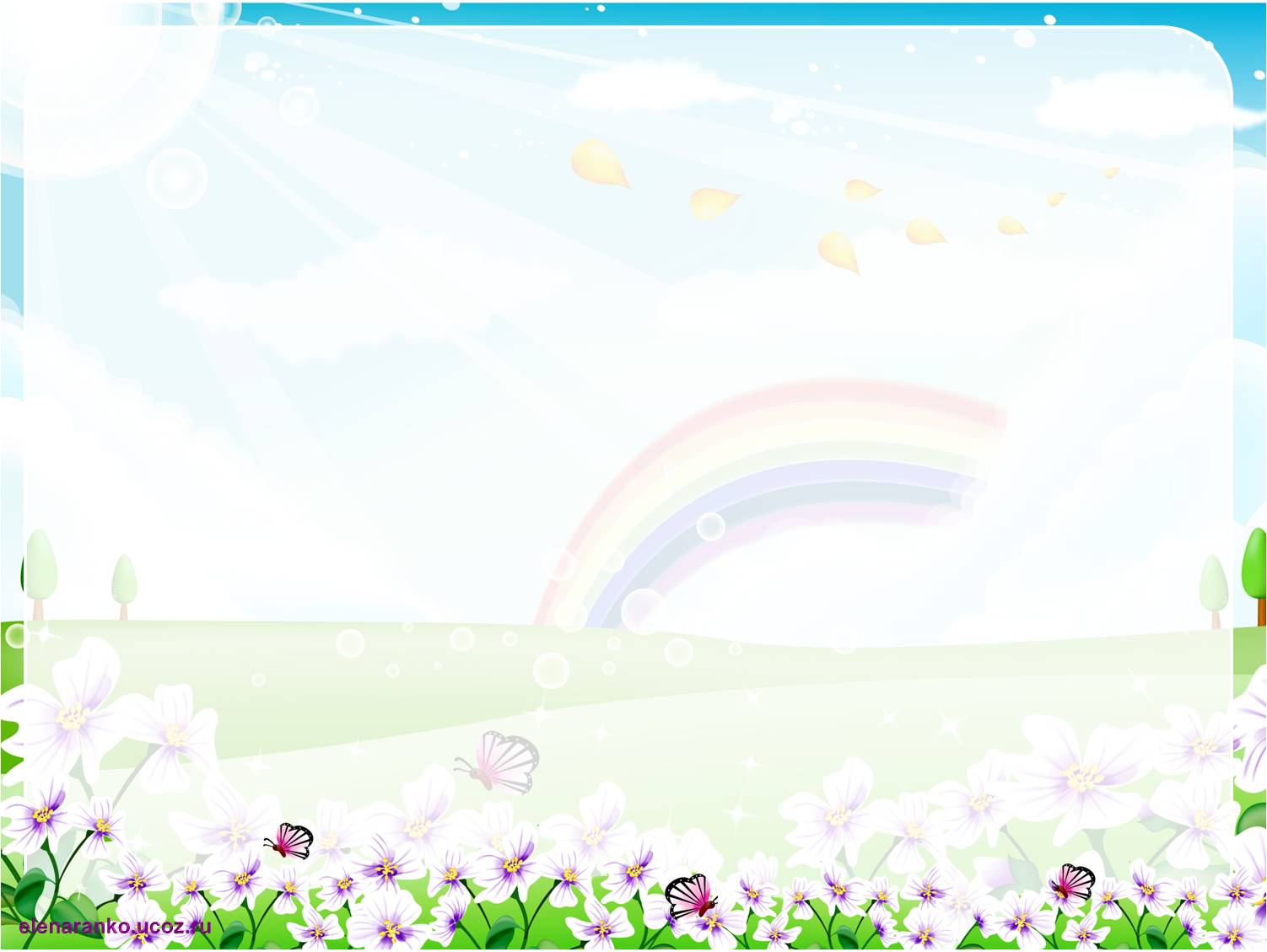 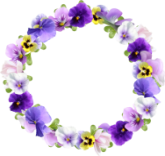 Вопросы по ПДД
1
Все знают, что «красный свет – дороги нет», а на зелёный сигнал светофора можно начинать движение. А вот что делать пешеходу на жёлтый свет?
Ответ: 
На жёлтый сигнал светофора движение запрещено. Нужно дождаться зелёного света!
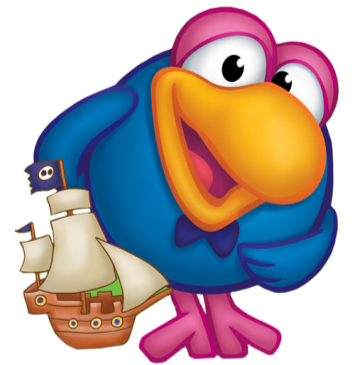 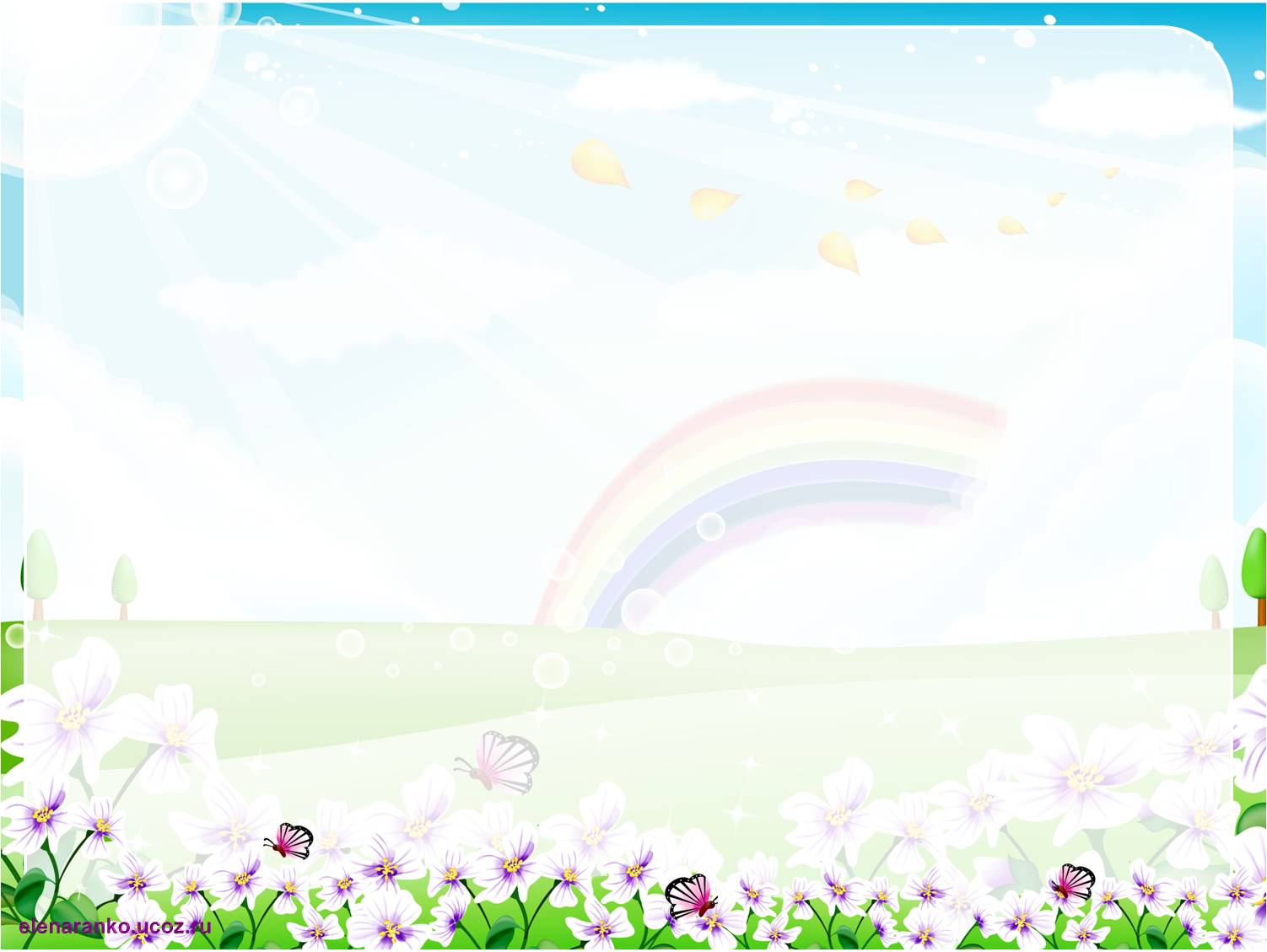 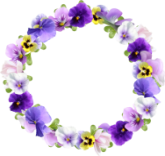 Вопросы по ПДД
2
А что делать, если на светофоре постоянно мигает жёлтый свет?
Ответ: 
Переходить дорогу по перекрёстку, соблюдая все правила, как если бы он был нерегулируемым. 
Жёлтый мигающий разрешает движение.
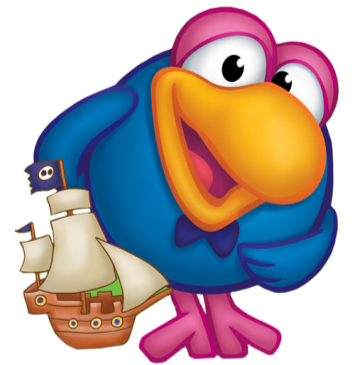 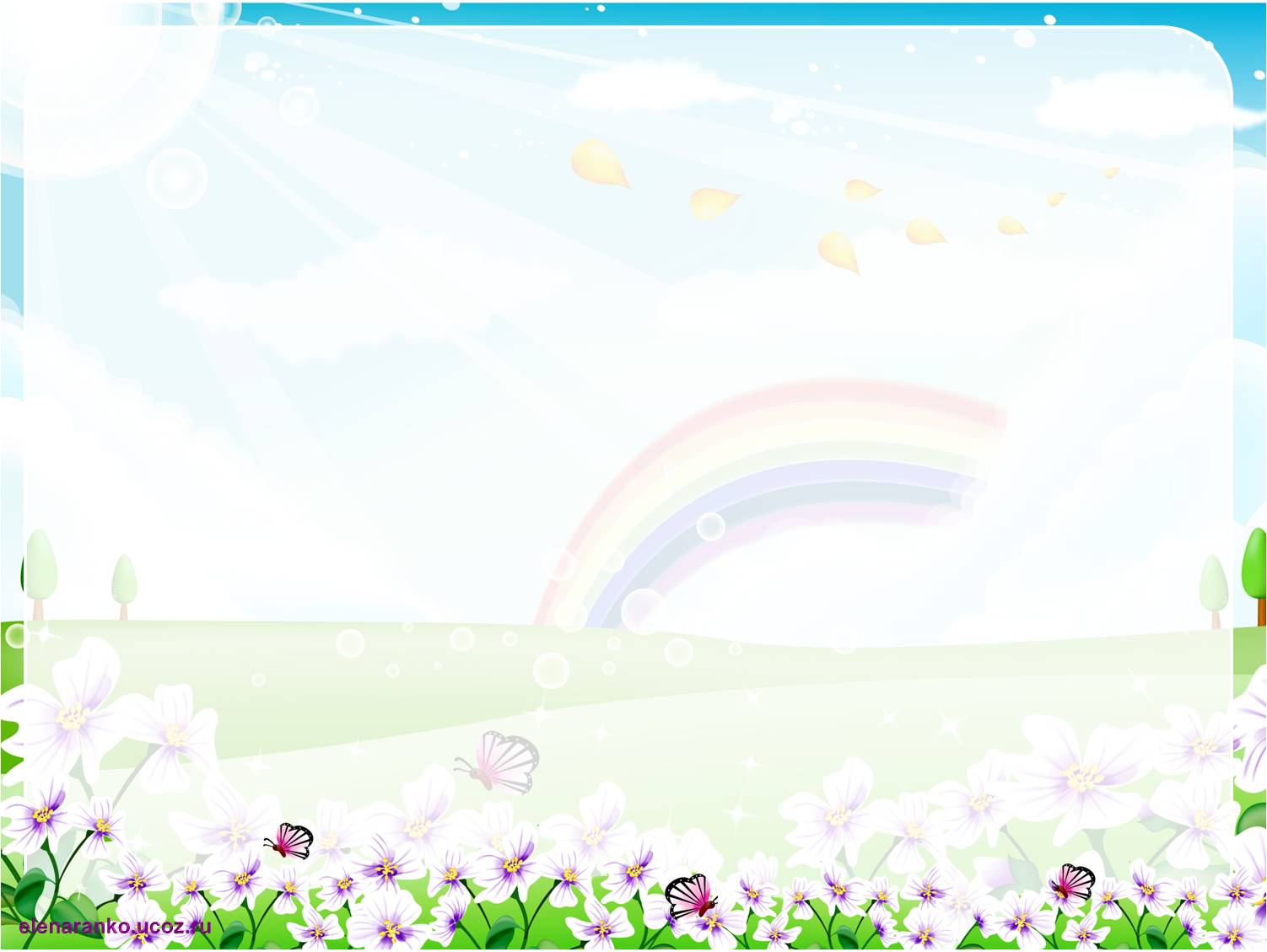 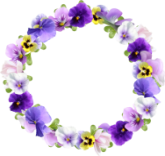 Вопросы по ПДД
3
А как же нам перейти дорогу, если нет ни светофора, ни регулировщика?
Ответ:
Дорогу можно переходить только на перекрёстке и по пешеходному переходу, убедившись, что машин нет или они очень далеко.
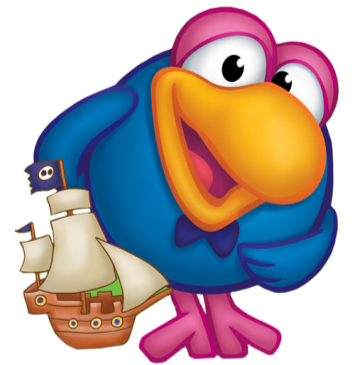 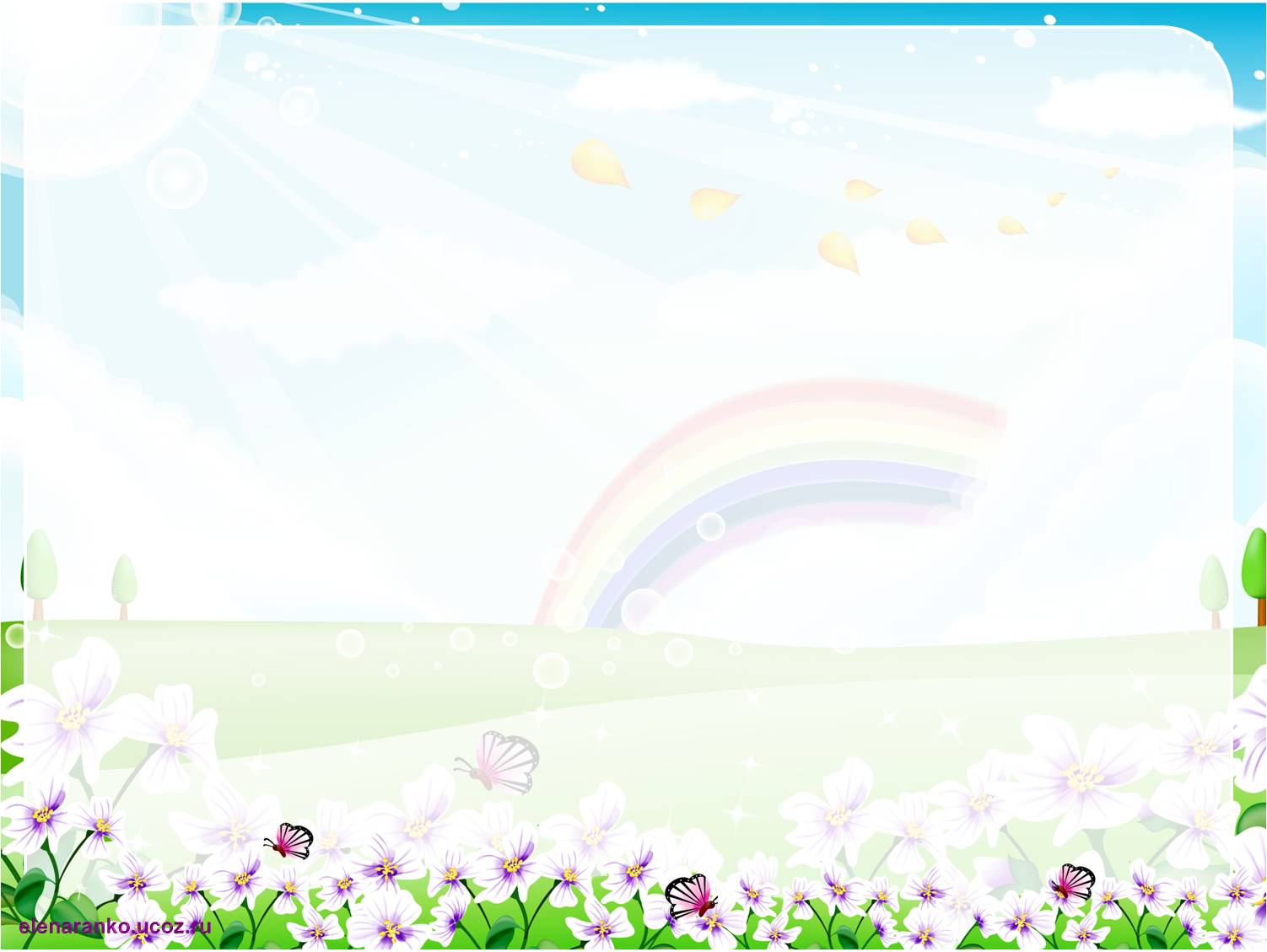 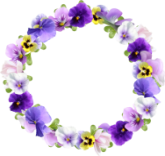 Вопросы по ПДД
4
Пешеходы должны идти по тротуару. 
А если тротуара нет? 
Где и как именно должны двигаться пешеходы?
Ответ:
По обочине дороги навстречу движущемуся транспорту.
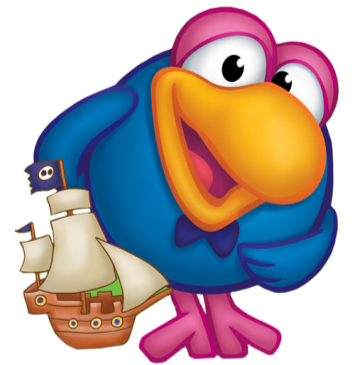 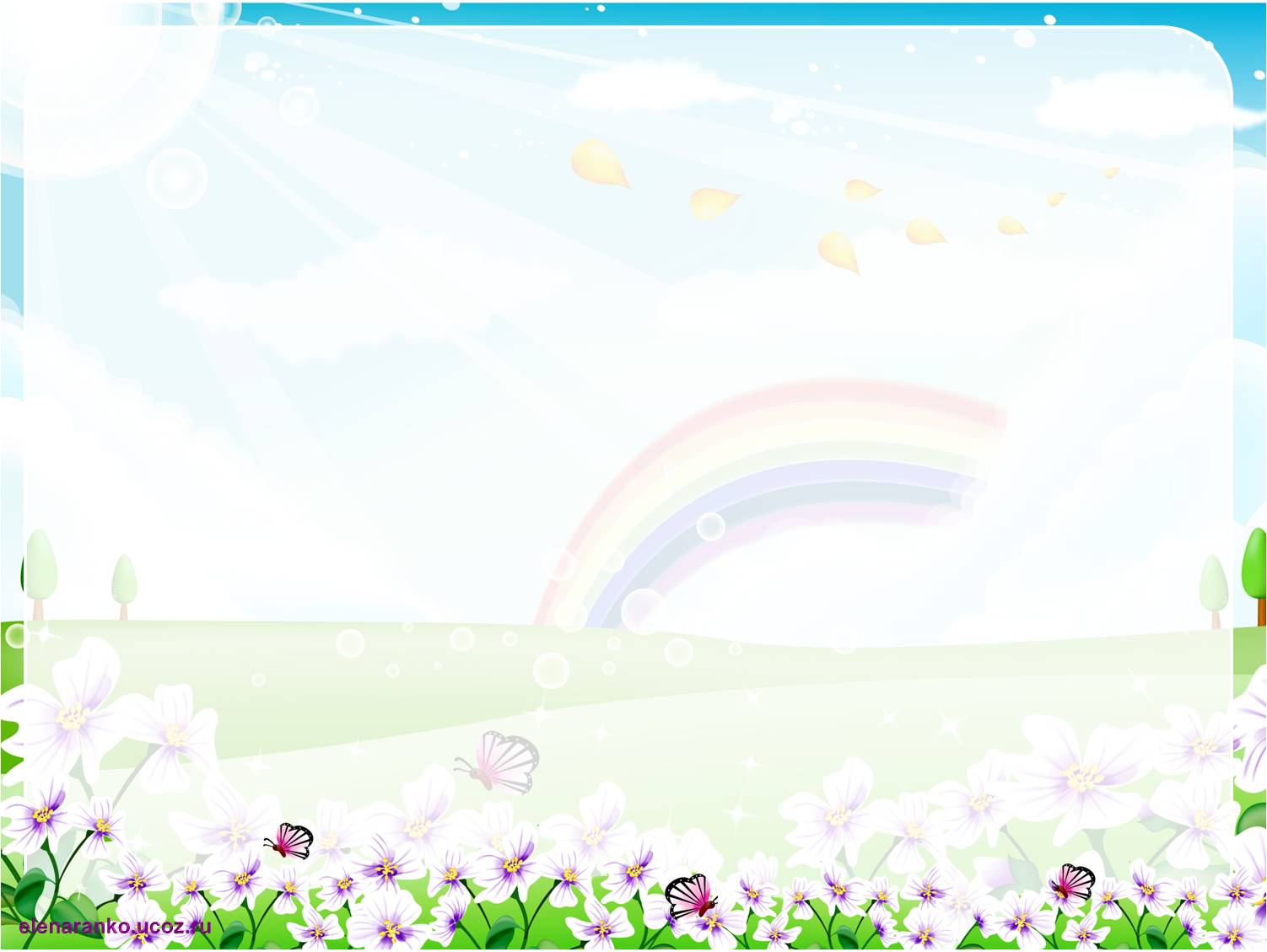 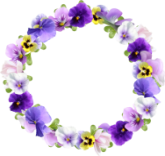 Вопросы по ПДД
5
Мы едем на велосипеде и нужно перейти дорогу. Как это сделать?
Ответ:
Только по пешеходному переходу, соблюдая все правила. Велосипед нужно везти, а ни в коем случае не ехать на нём.
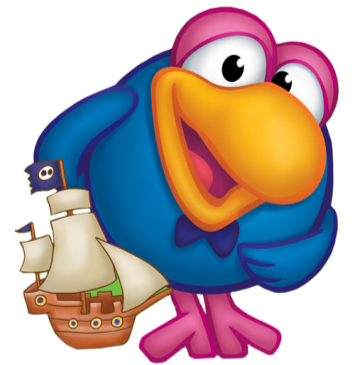 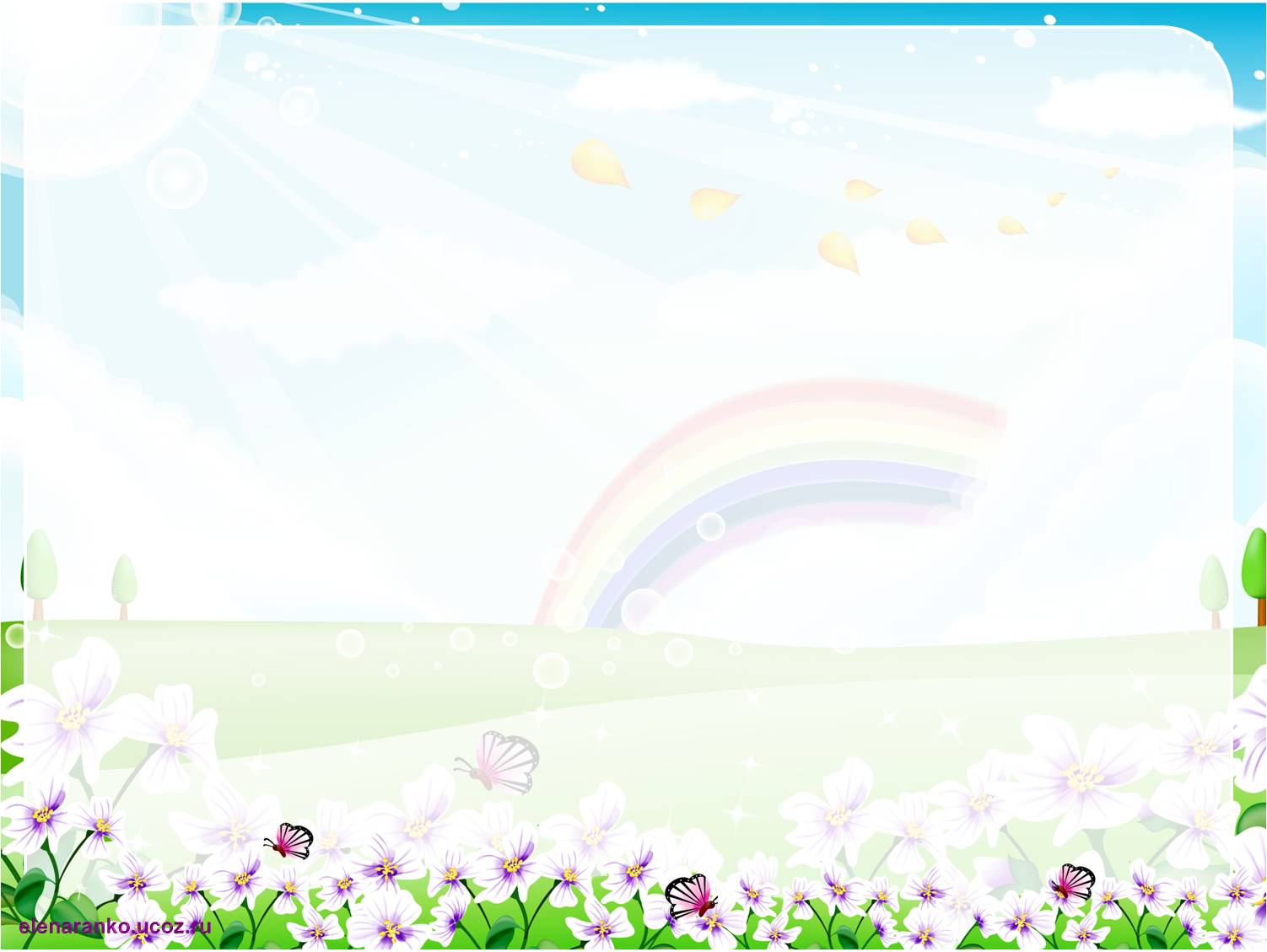 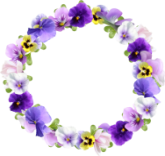 «Кот в мешке»
1
Как можно (и нужно) сделать себя более заметным для водителей в тёмное и сумеречное время суток, и тем самым обеспечить большую безопасность?
Ответ:
Воспользоваться светоотражающими наклейками и нашивками, прикрепив их на одежду и портфель.
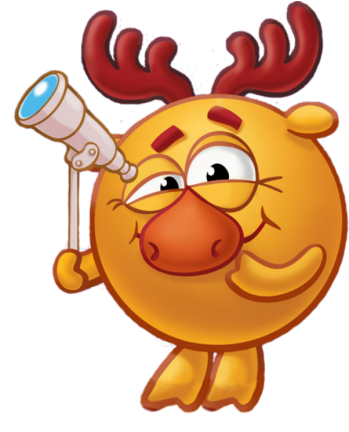 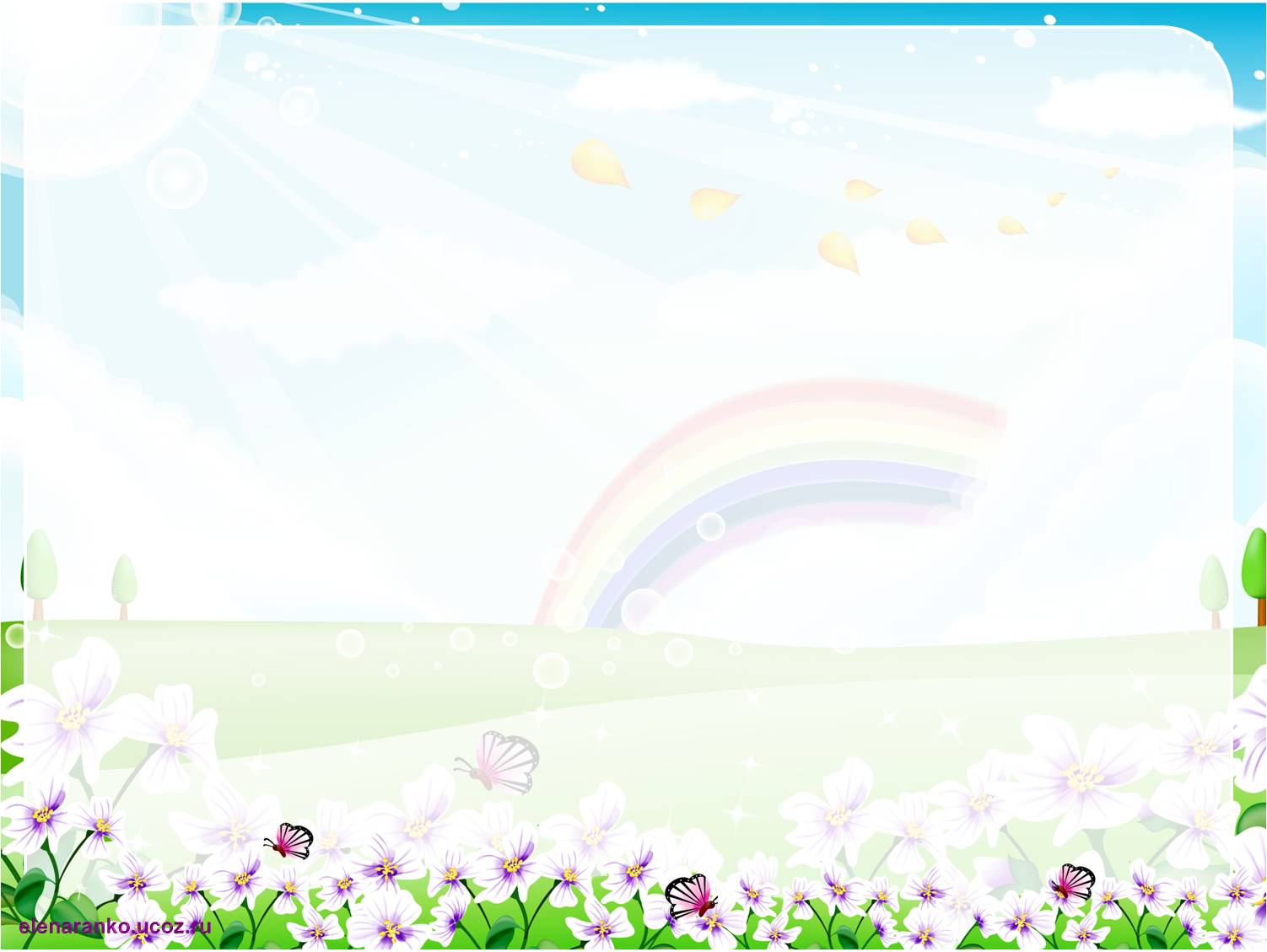 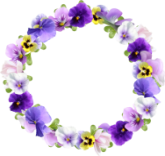 «Кот в мешке»
2
У самой дороги находится горка, зимой с неё, наверное, здорово кататься. Проверим?
Ответ:
Ни в коем случае! Кататься на санках, лыжах, коньках на улице и рядом с проезжей частью нельзя!
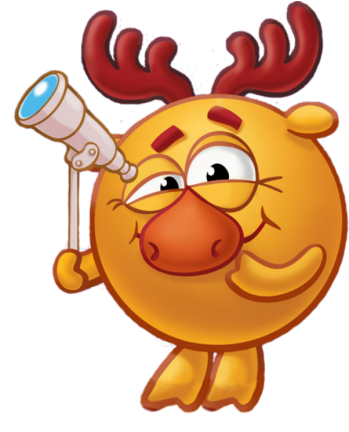 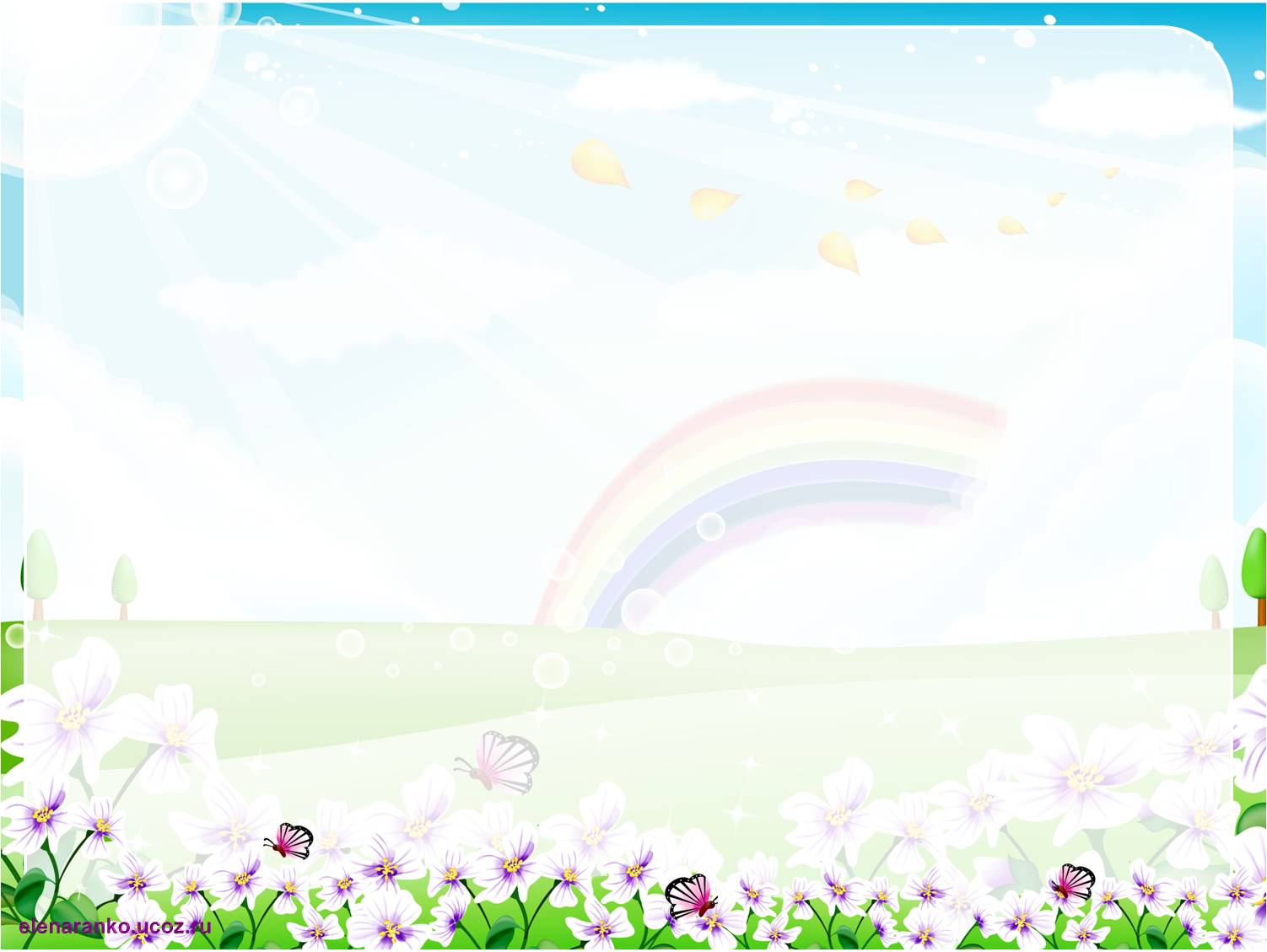 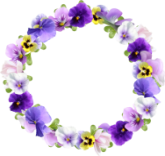 «Кот в мешке»
3
Где переходят железнодорожные пути?
Ответ:
По мостам, тоннелям, переходам.
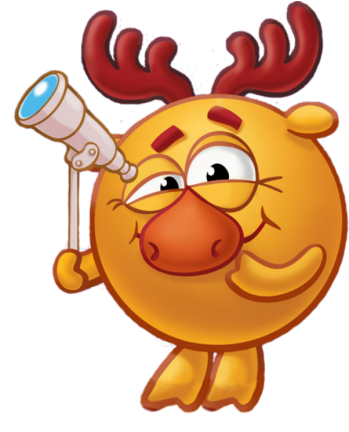 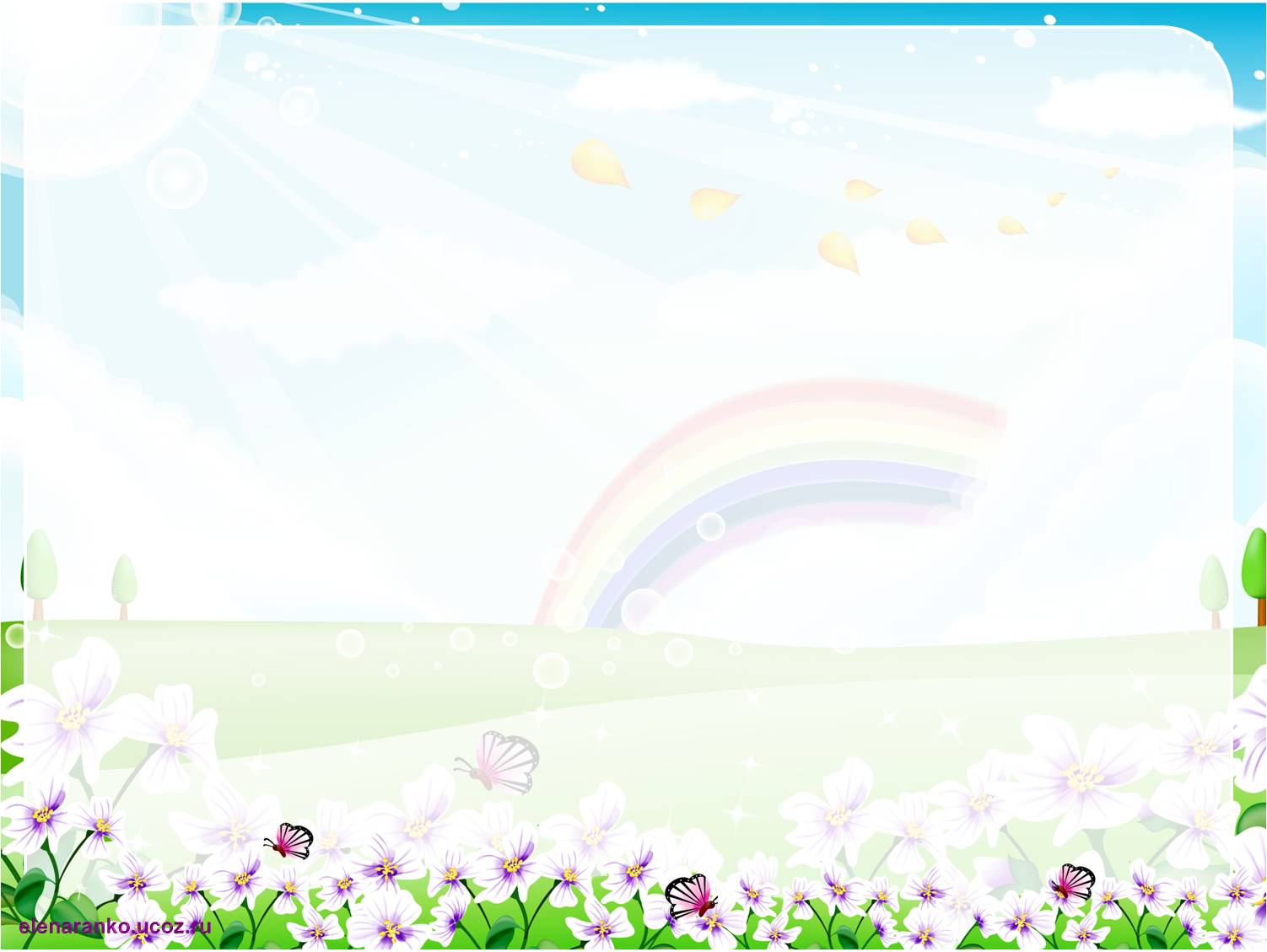 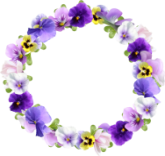 «Кот в мешке»
4
По какой причине нельзя играть возле дороги?
Ответ: 
Можно попасть под колеса. Мешают движению.
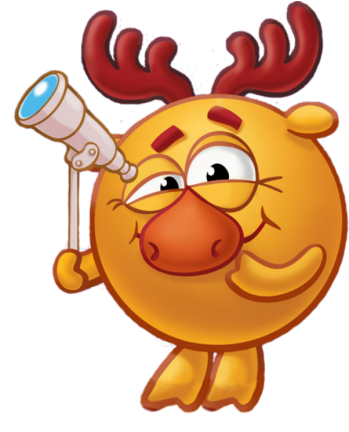 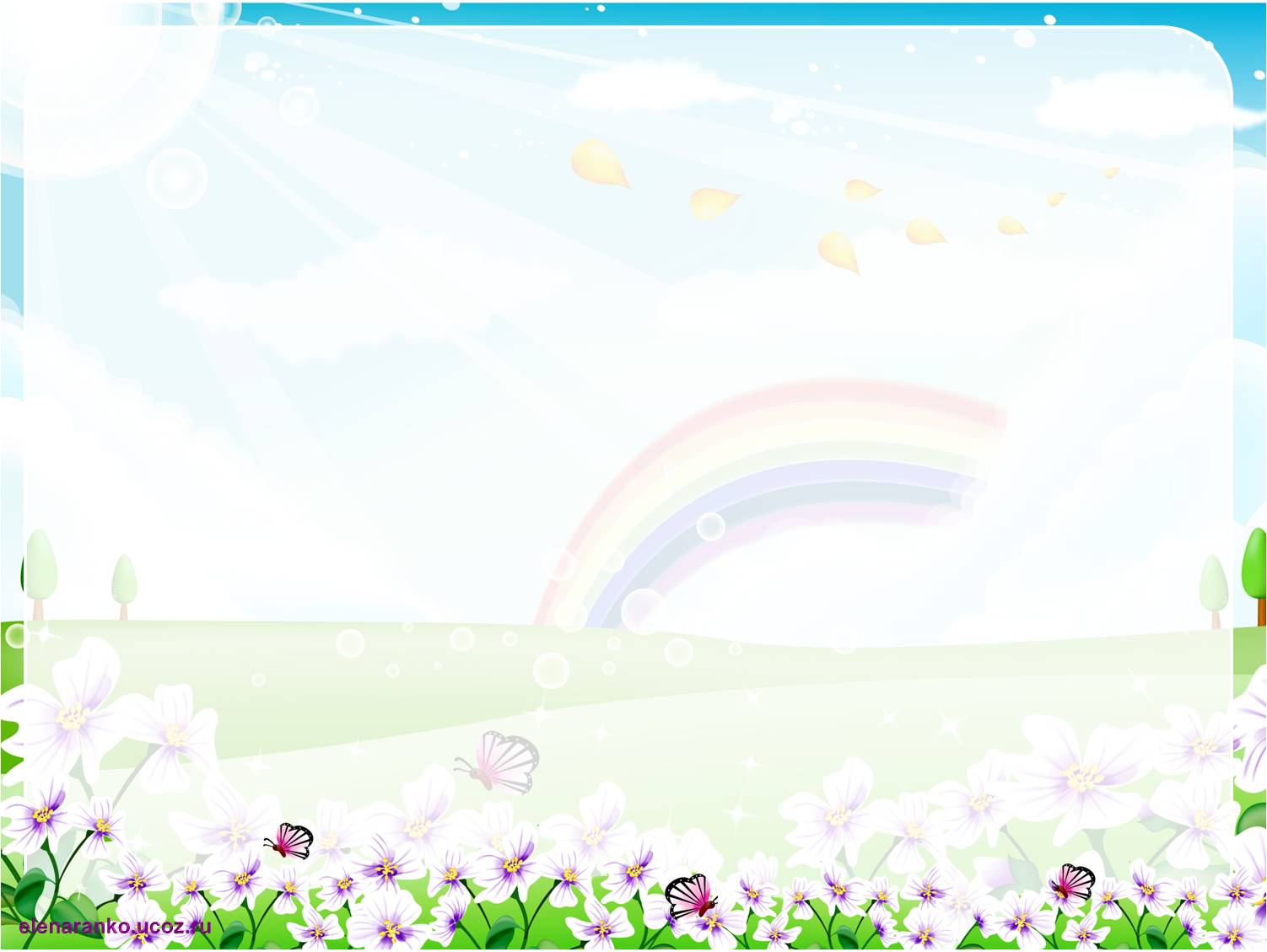 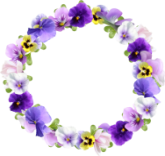 «Кот в мешке»
5
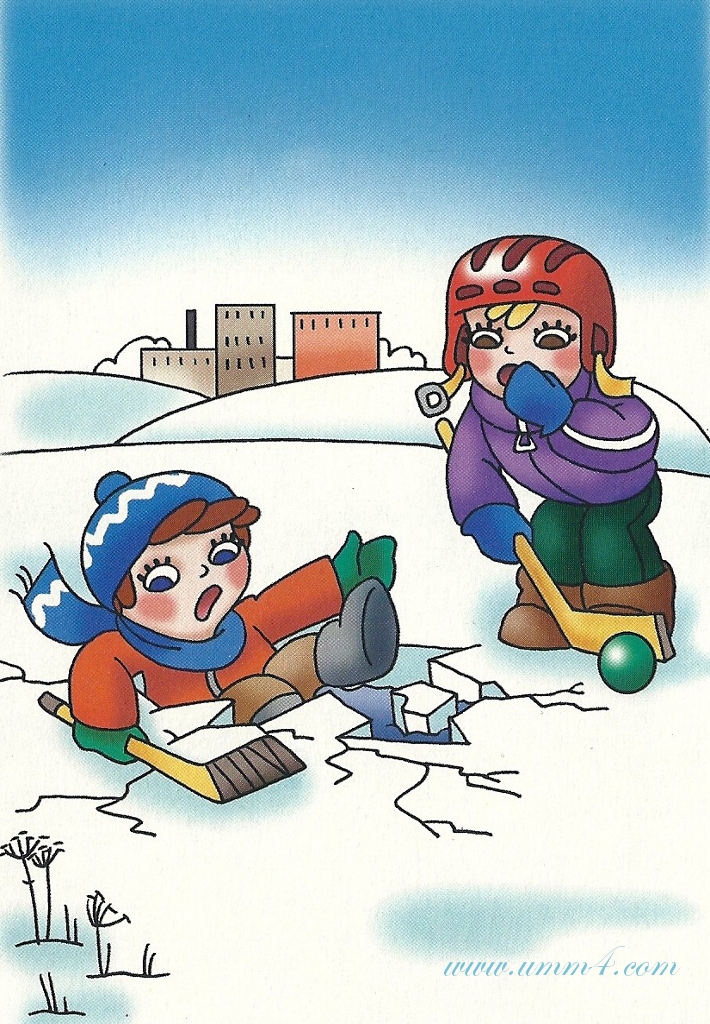 Что делать, если лед начал трескаться под вами?
Ответ: 
1. Не паникуйте. Замрите. Любые хаотические лишние движения увеличат трещину.2. Опуститесь на лед, лягте на живот, раскиньте руки и ноги в сторону.3. По возможности отползайте по тому же пути, по которому и добирались сюда.
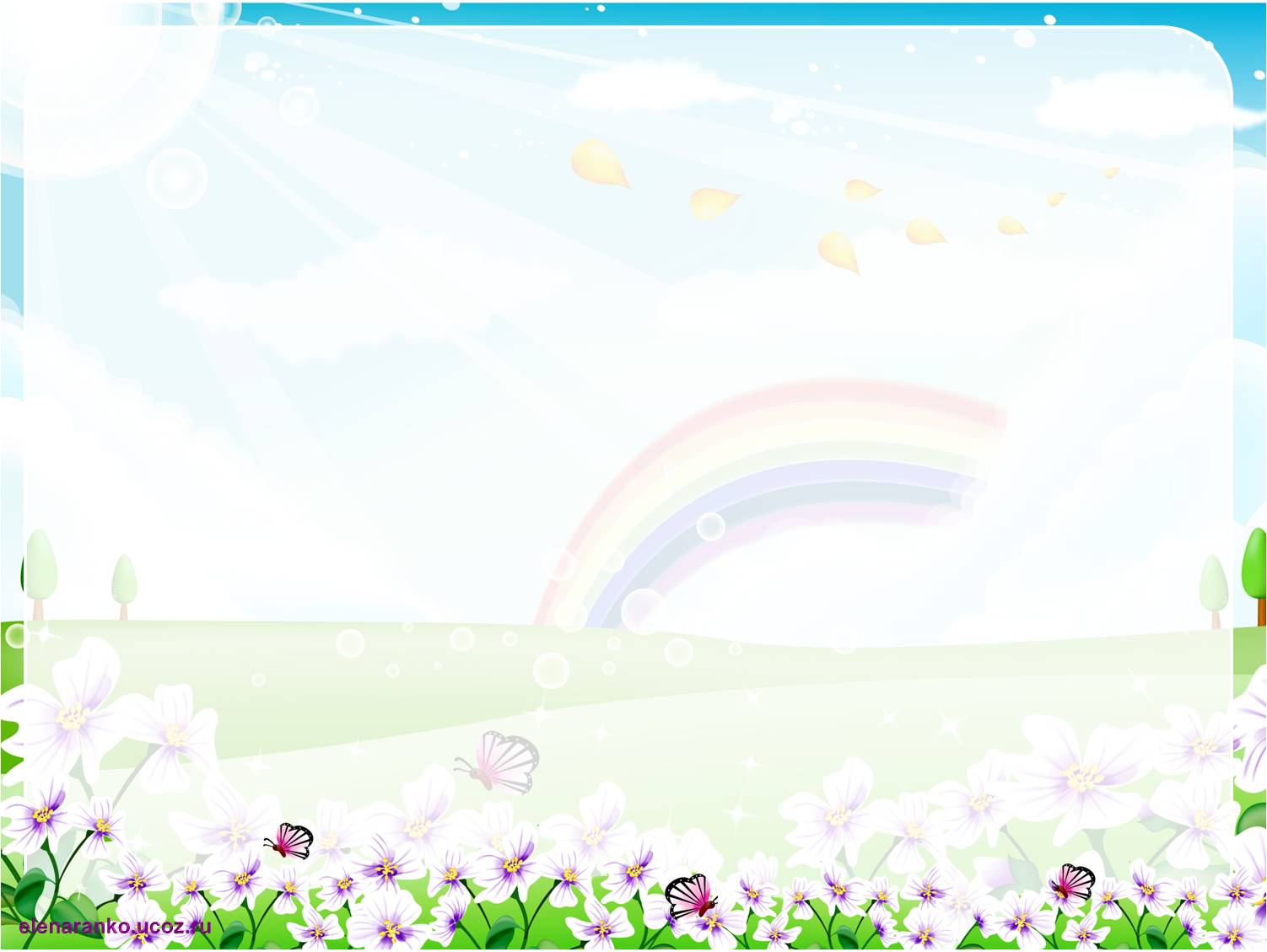 Благодарим за внимание!
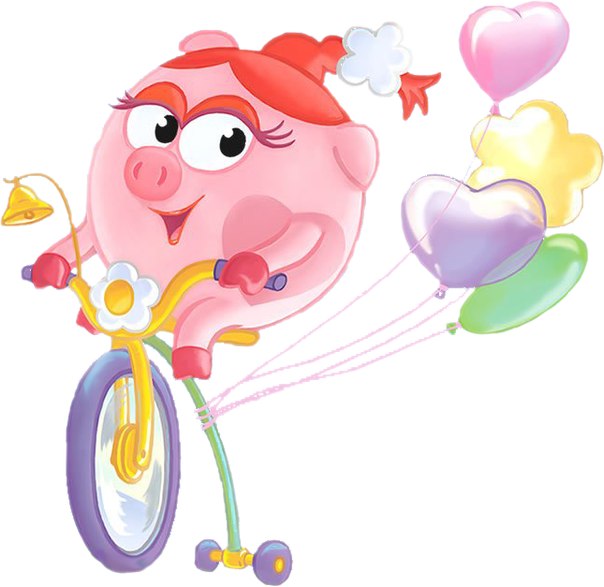